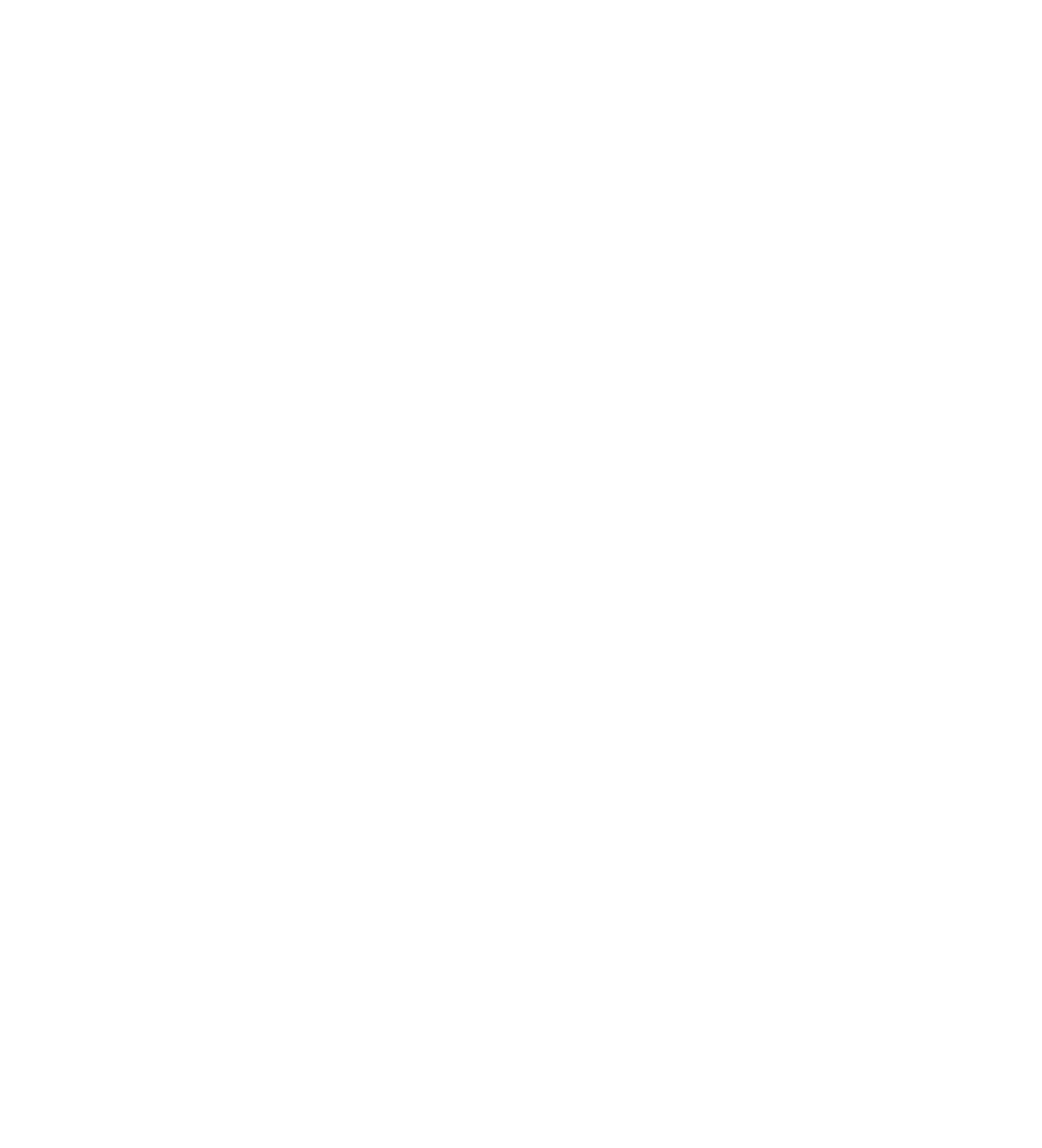 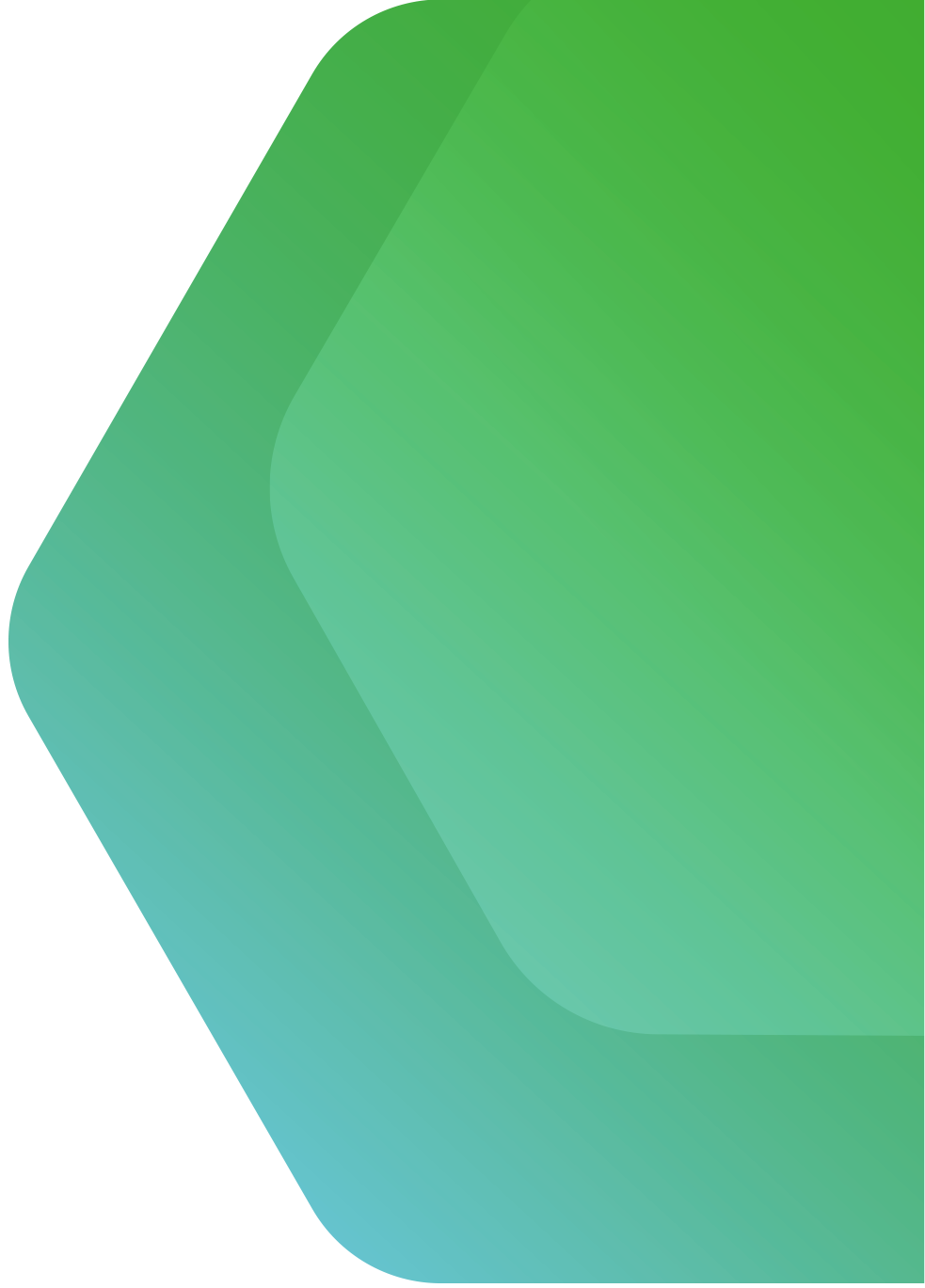 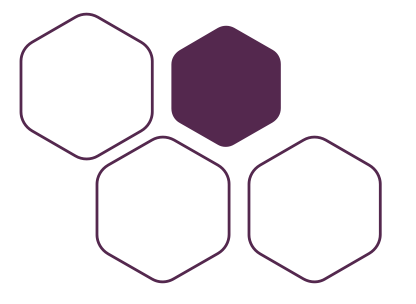 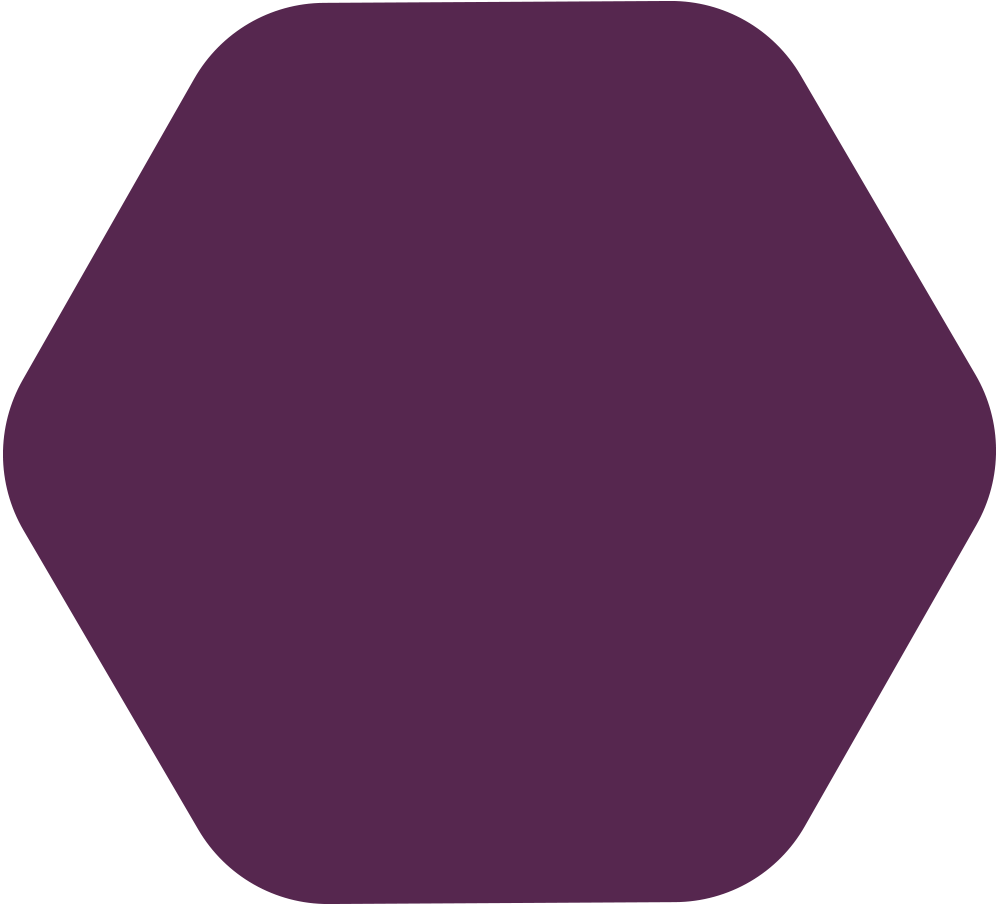 25 квітня
Київ, 
Україна
Фінансова підтримка громадських об’єднань для надання соціальних послуг особам з інвалідністю
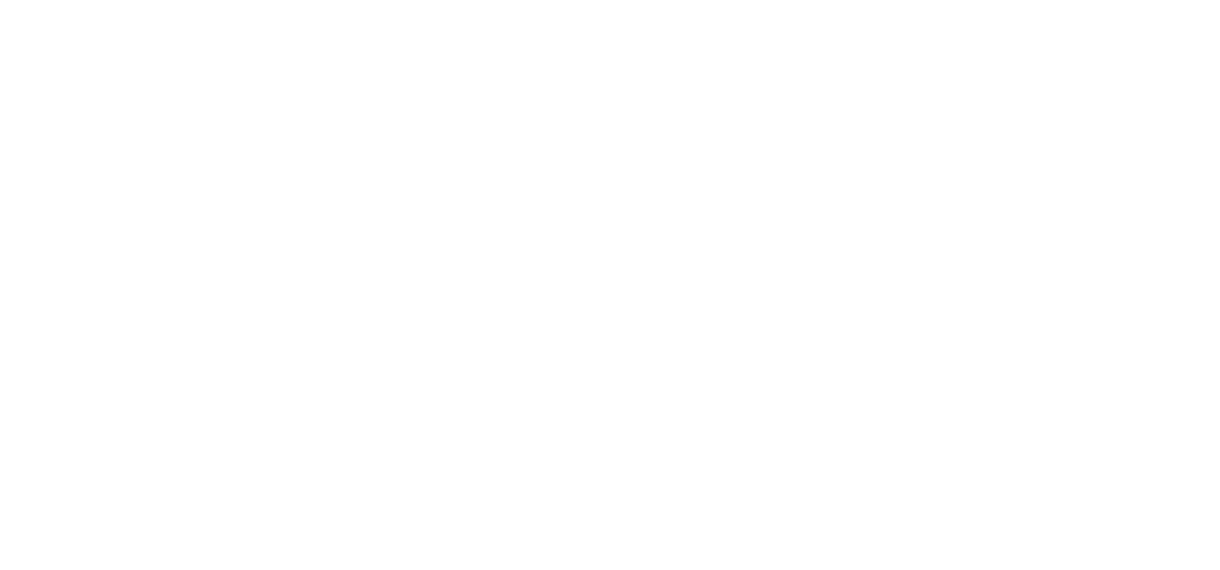 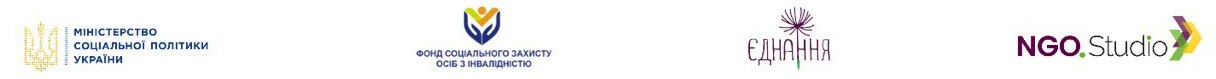 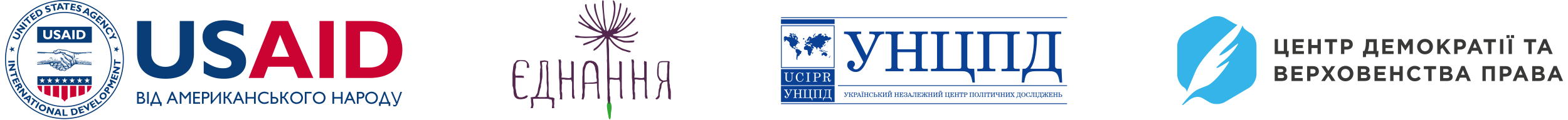 Конкурс проектів для надання соціальних послуг – державна підтримка
Фонд соціального захисту осіб з інвалідністю – організатор конкурсу загальнодержавних проектів для громадських об’єднань для надання соціальних послуг особам з інвалідністю у 2023 році

1. Конкурсна документація та конкурсна пропозиція: вимоги до громадського об’єднання.
2. Особливості підготовки кошторисів витрат, фінансова звітність.
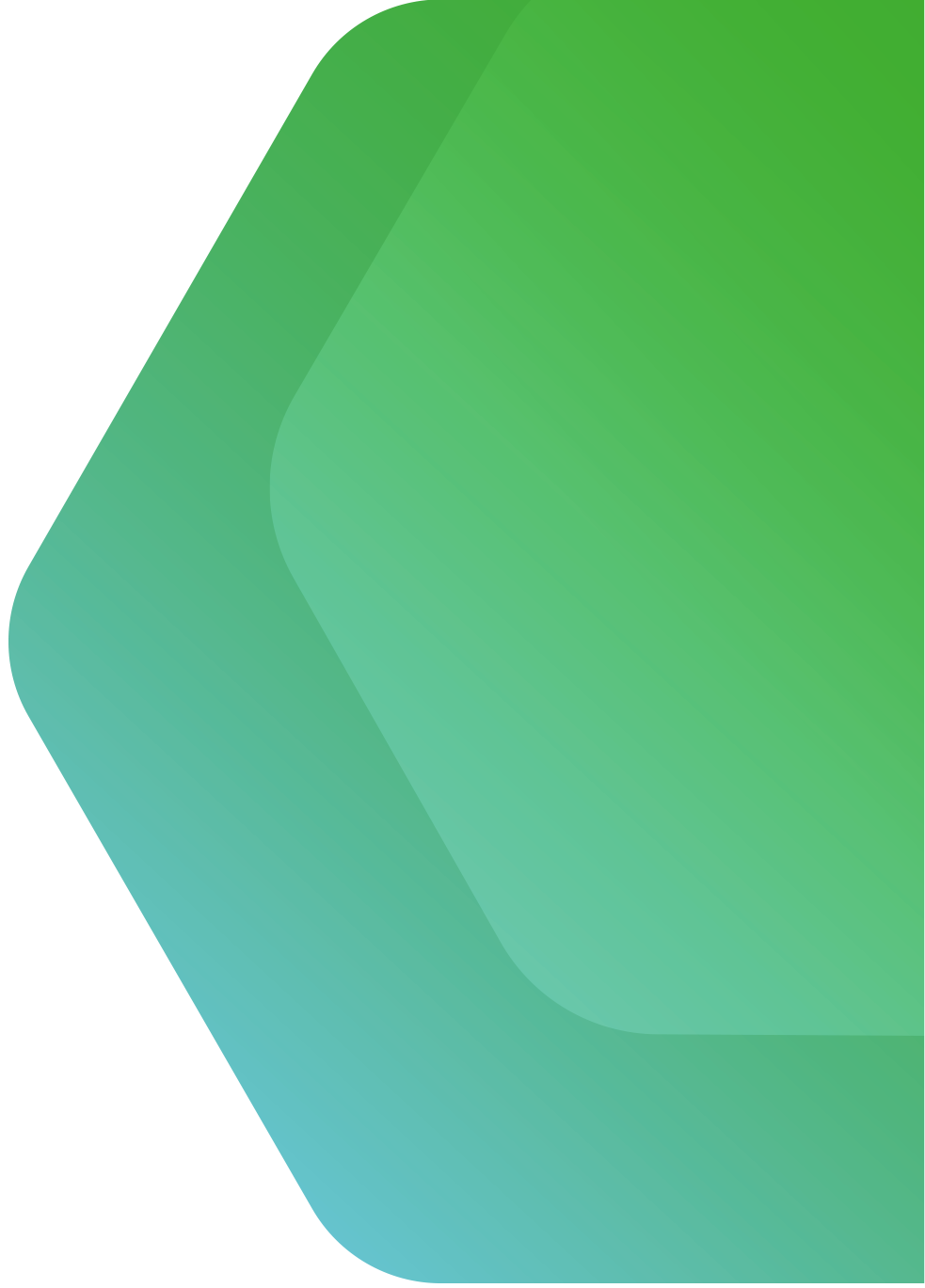 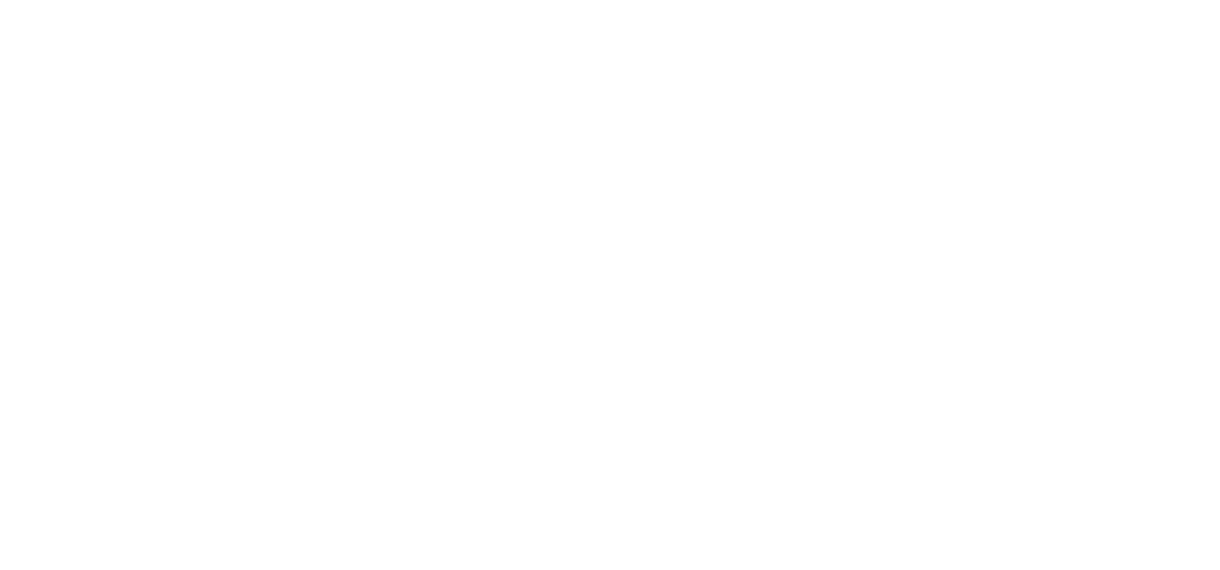 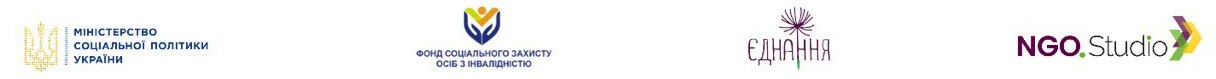 Нормативно-правова база:
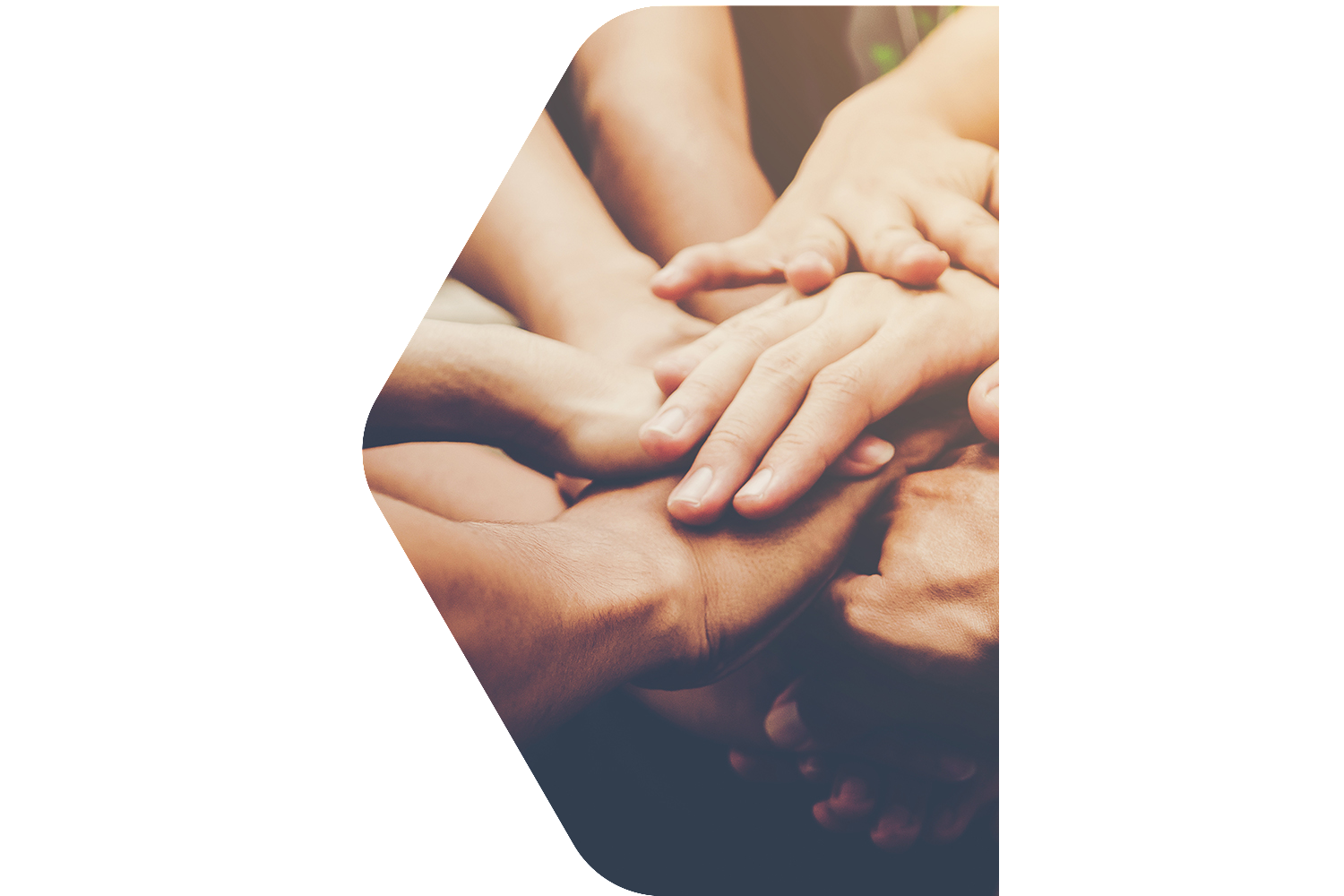 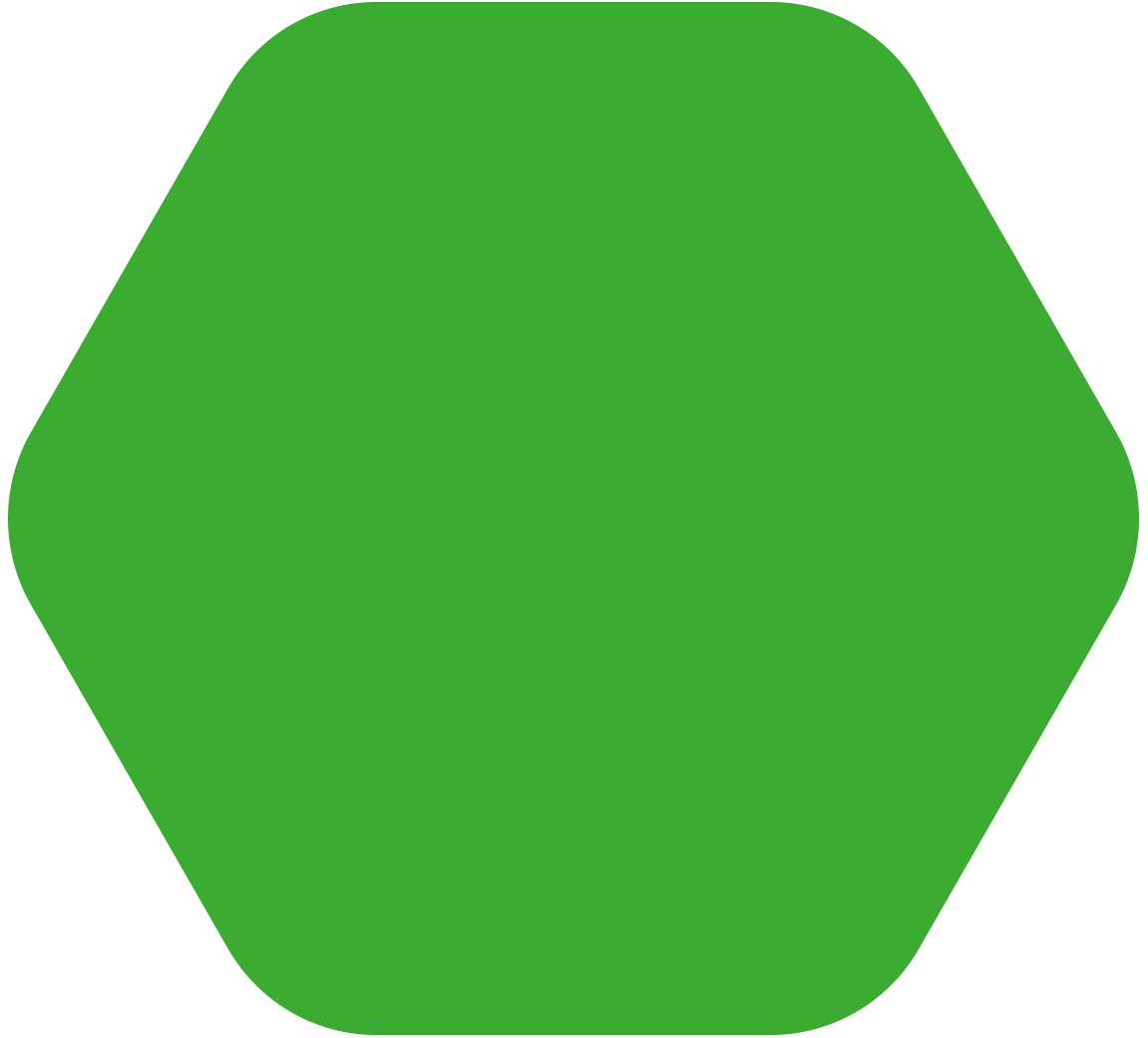 Постанова КМУ №1049 від 12.10.2011 Порядок проведення конкурсу

Постанова КМУ №70 від 27.01.2023 Порядок використання коштів

Наказ Мінсоцполітики №429 від 23.06.2020 Класифікатор соціальних послуг

Державні стандарти соціальних послуг, затверджені наказами Мінсоцполітики
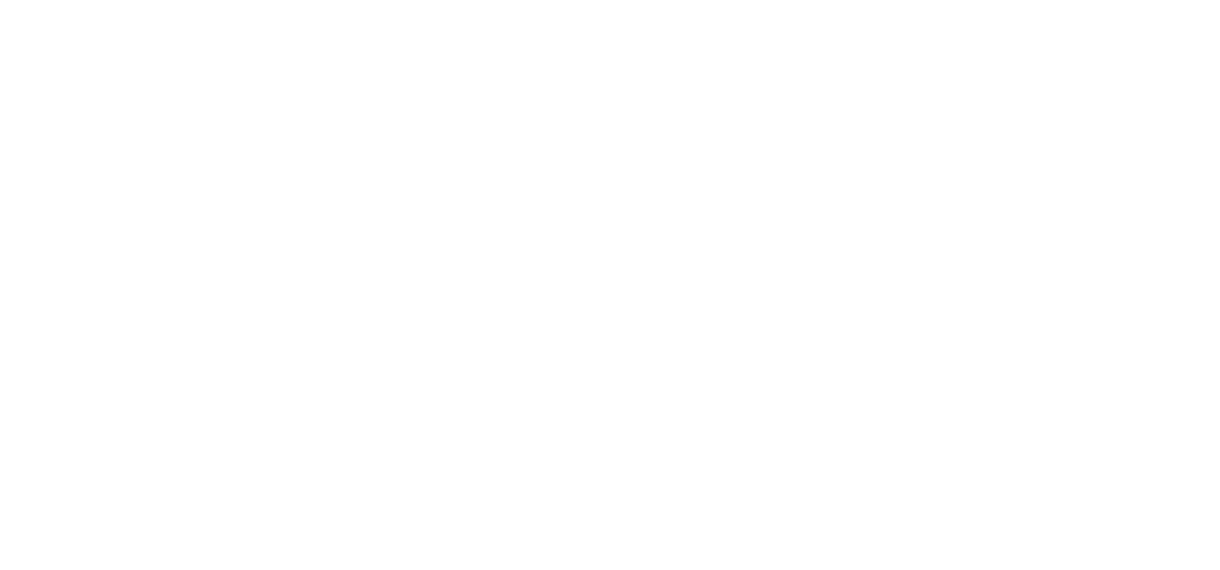 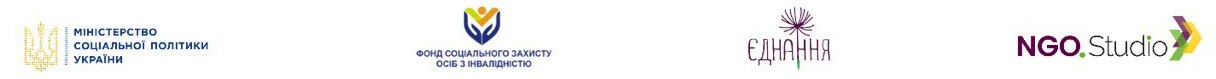 Одержувачі бюджетних коштів - громадські обʼєднання, які:
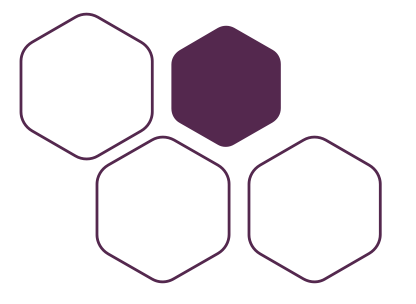 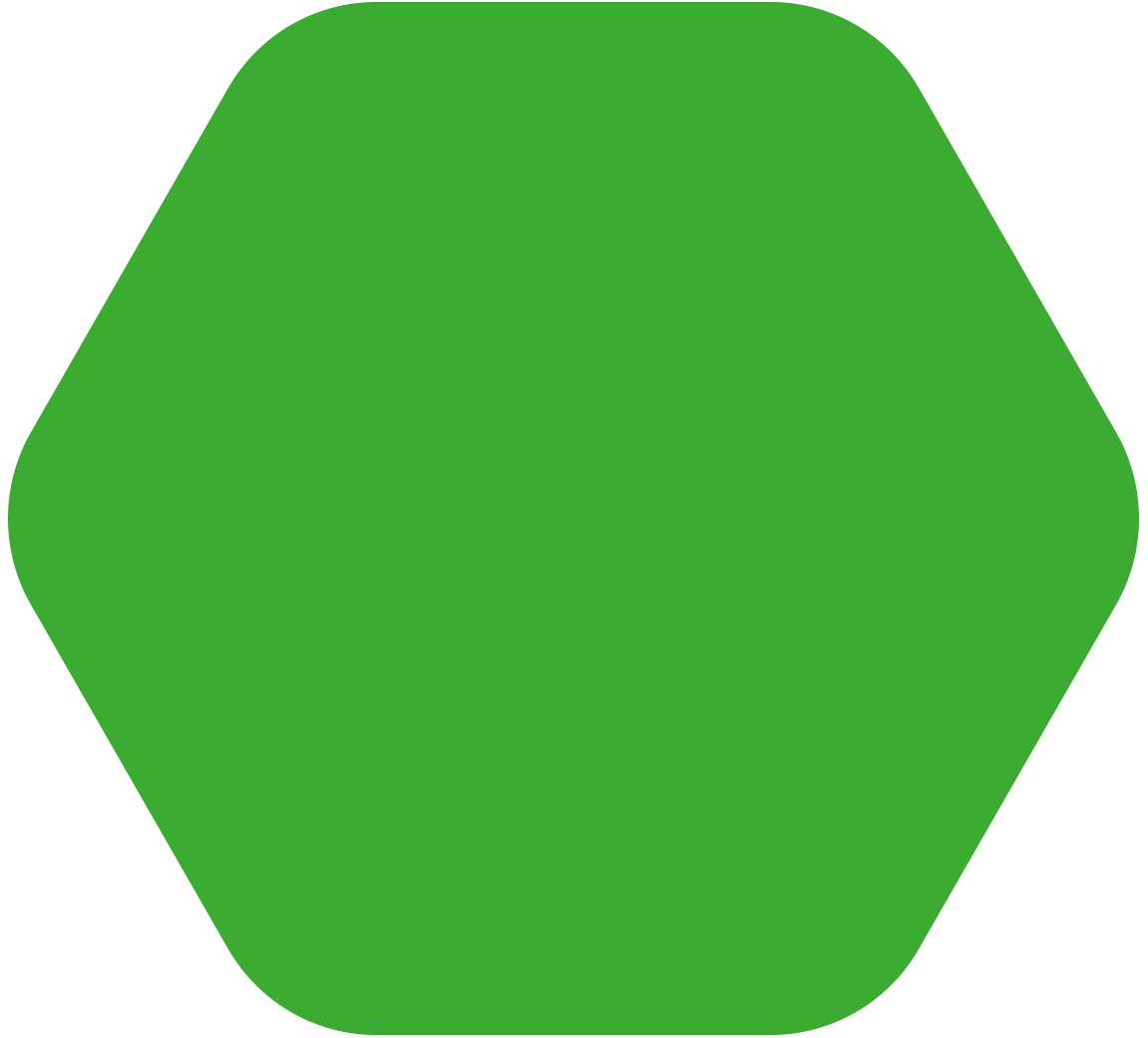 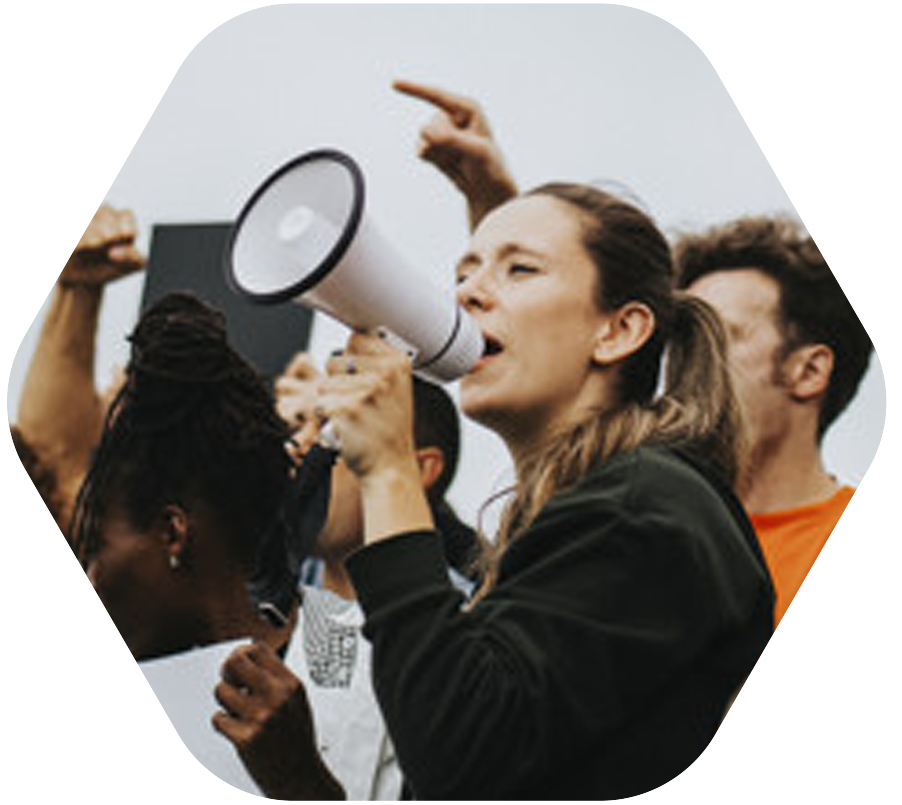 внесені до Єдиного державного реєстру юридичних осіб, фізичних осіб — підприємців та громадських формувань;
утворені з метою визначеною статтею 12 Закону України “Про основи соціальної захищеності осіб з інвалідністю в Україні”, що підтверджується статутними документами;
внесені до Реєстру надавачів та отримувачів соціальних послуг.

! Одержувачем бюджетних коштів може бути громадське об’єднання, яке надає особам з інвалідністю соціальні послуги, що відповідають затвердженим відповідно до законодавства державним стандартам соціальних послуг.
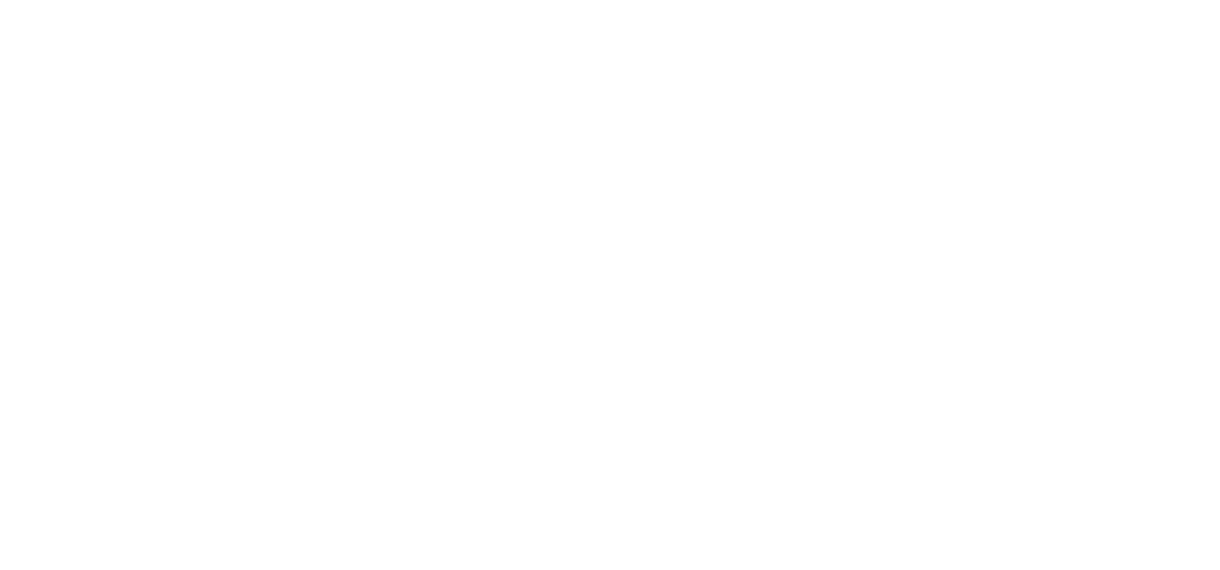 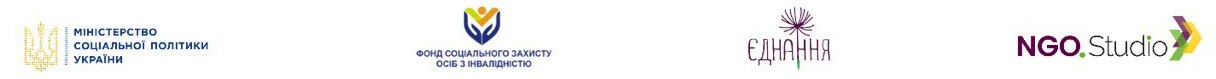 Учасником конкурсу може бути обʼєднання, яке:
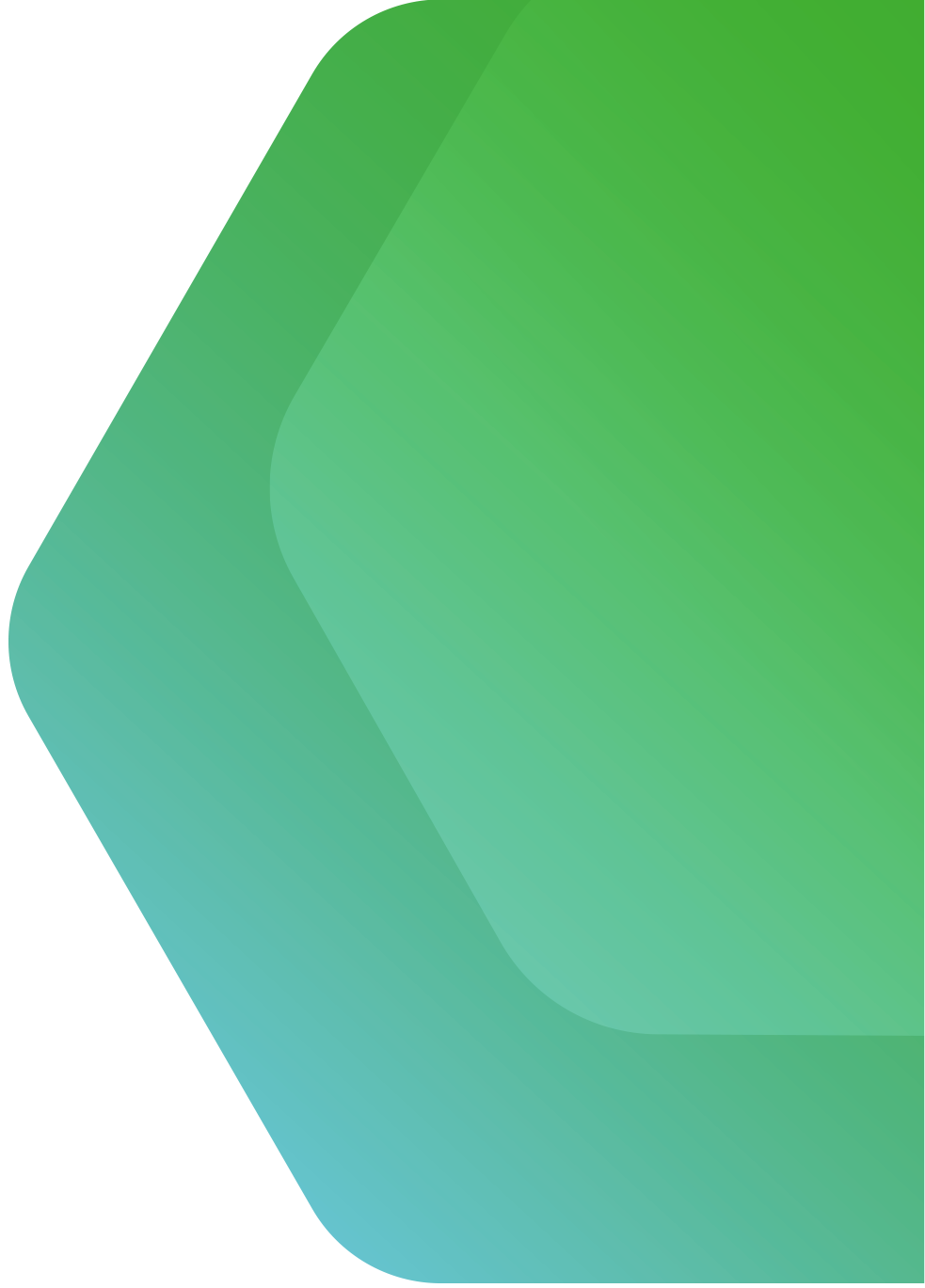 НЕ перебуває у процесі припинення;

провадить свою статутну діяльність не менше ніж один рік до оголошення конкурсу;

НЕ має порушень вимог бюджетного законодавства, крім тих, до яких застосовано попередження, протягом двох попередніх бюджетних періодів (у разі отримання фінансової підтримки за рахунок коштів державного бюджету).
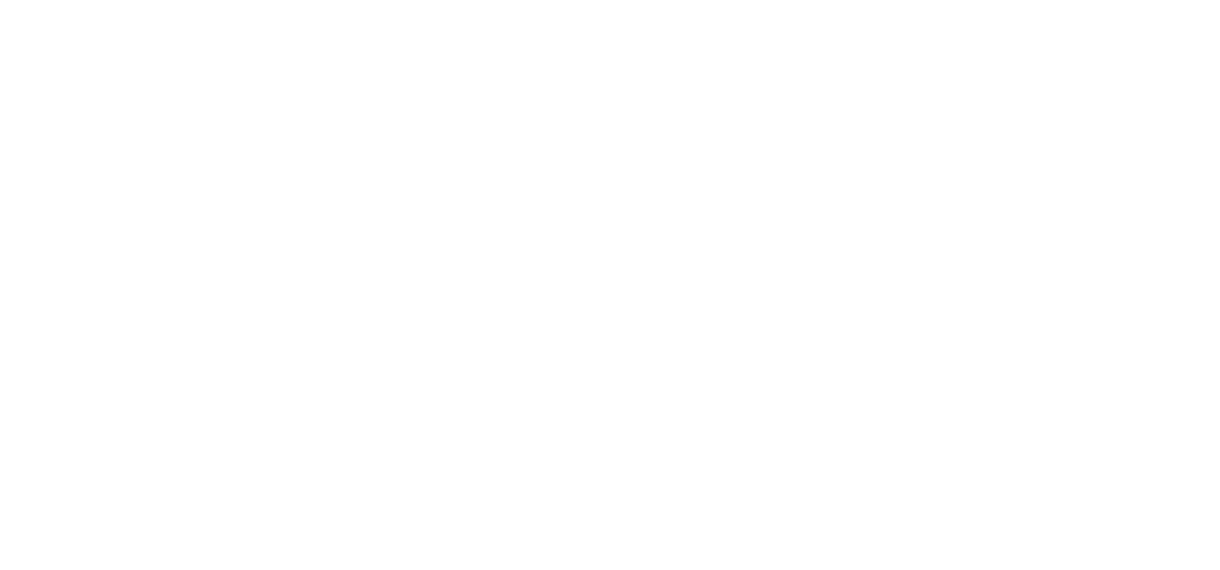 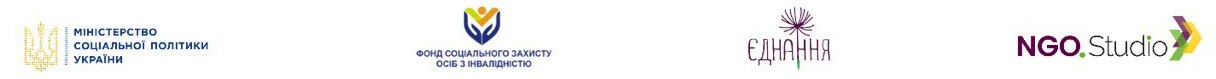 Пріоритетні завдання (напрями):
1. Надання соціальних послуг за місцем проживання особи з інвалідністю:

соціальний супровід сімей/осіб, які перебувають у складних життєвих обставинах;
підтримане проживання осіб похилого віку та осіб з інвалідністю;
догляд вдома;
денний догляд;
натуральна допомога.
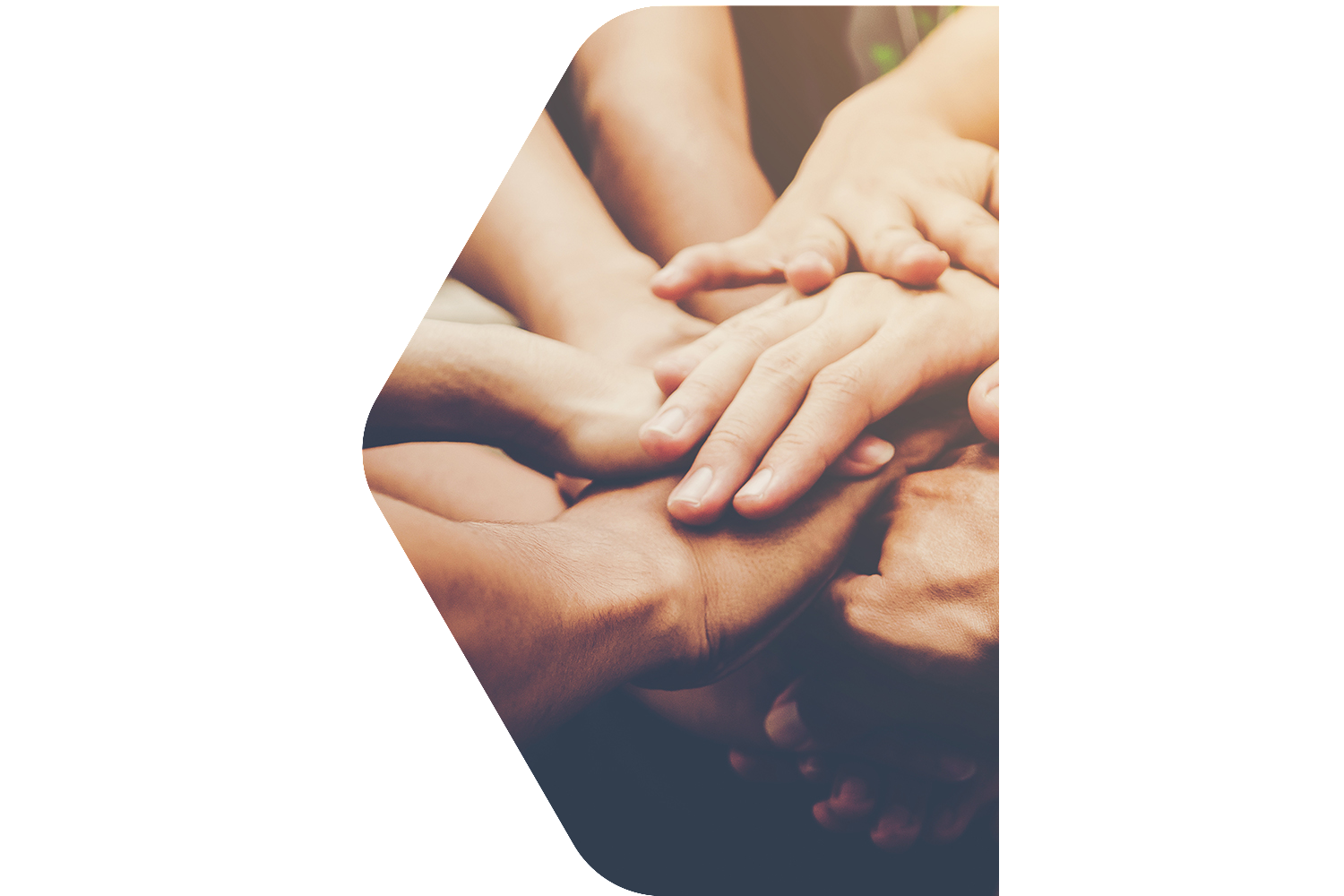 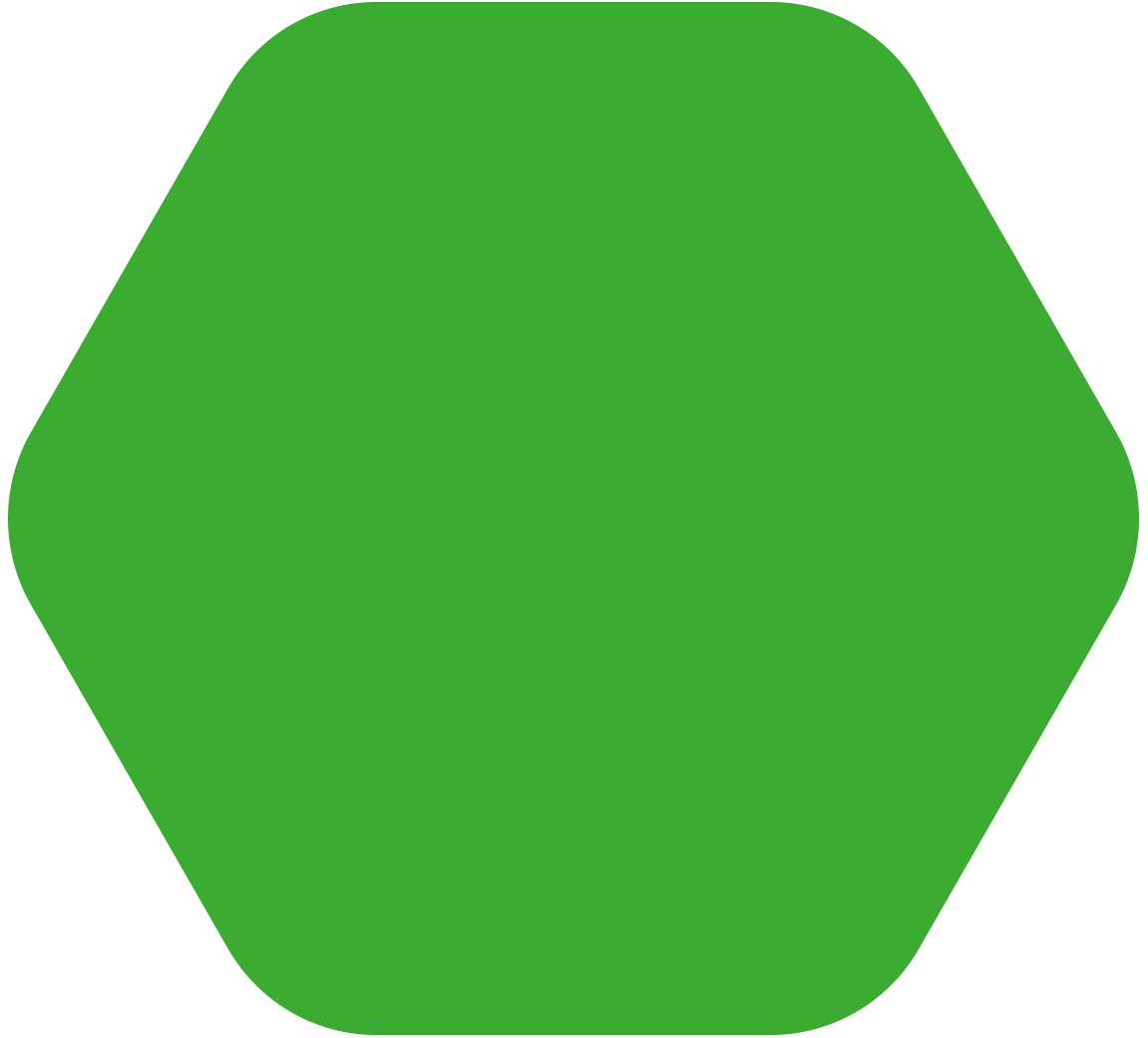 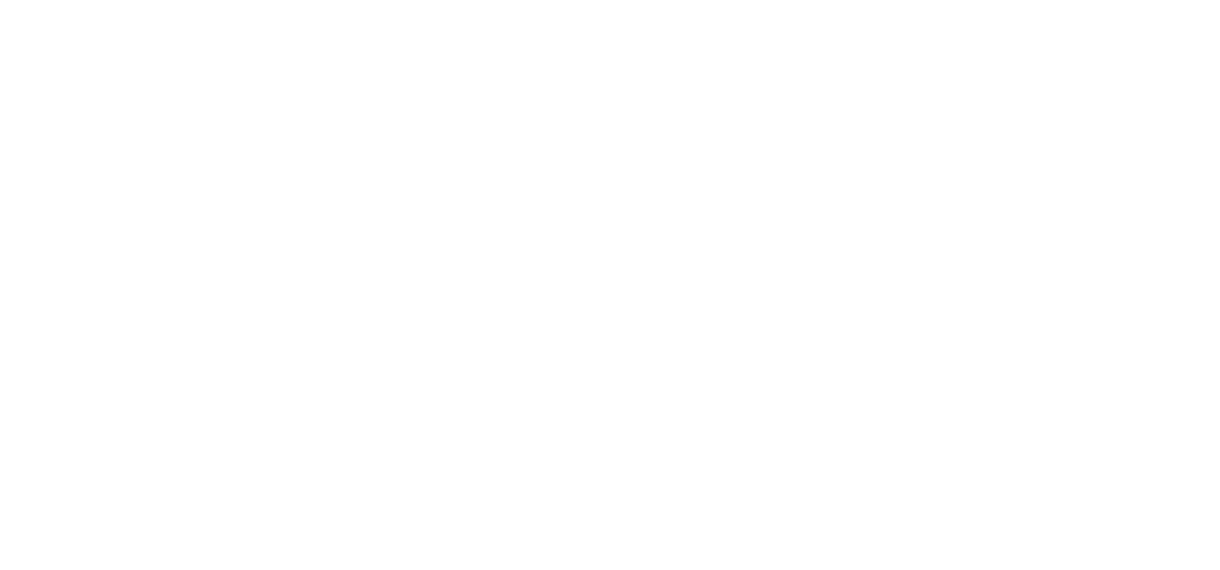 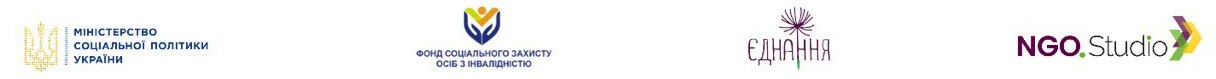 Пріоритетні завдання (напрями):
2. Сприяння зайнятості осіб з інвалідністю та реалізації їх права на працю:

соціальний супровід при працевлаштуванні та на робочому місці.
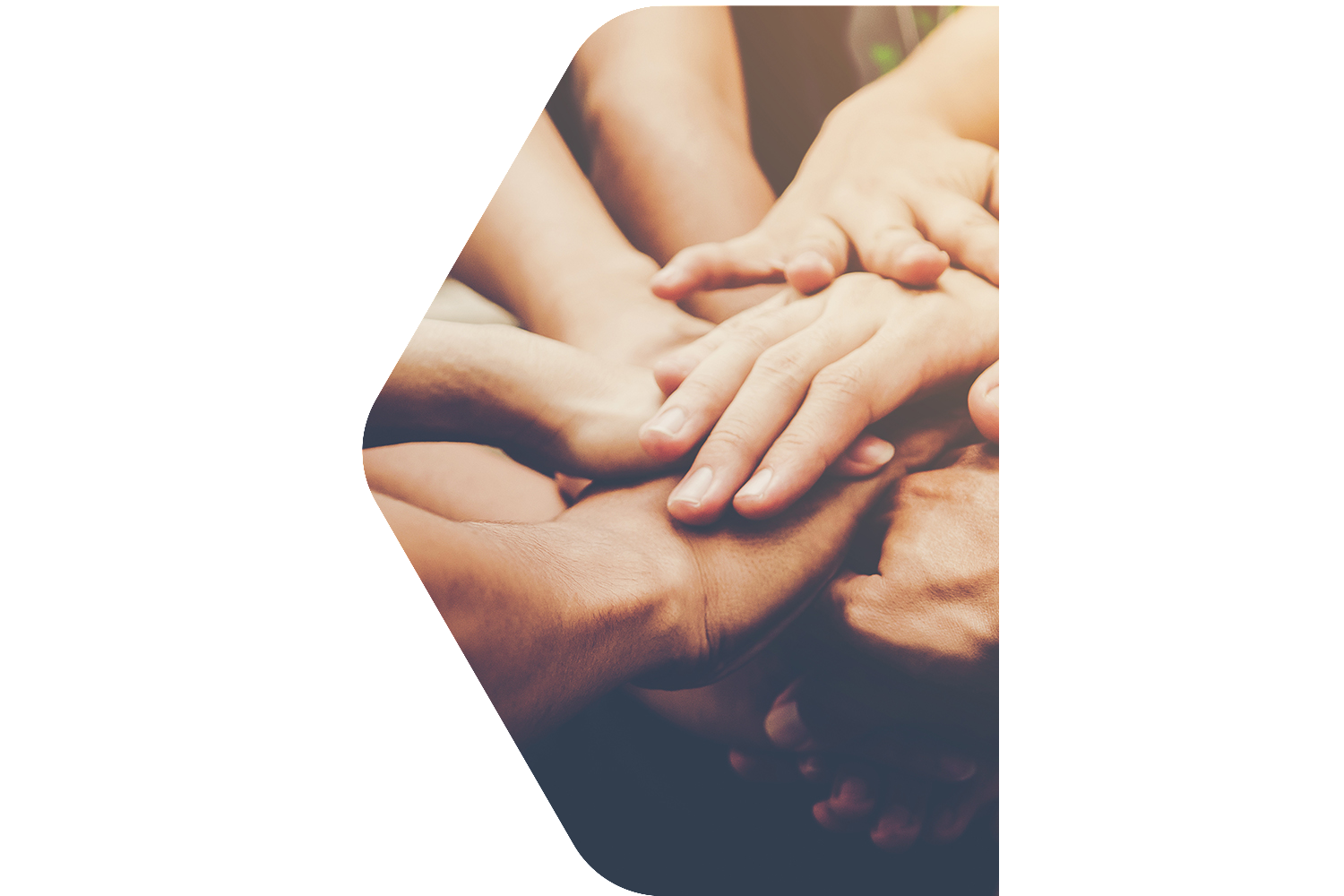 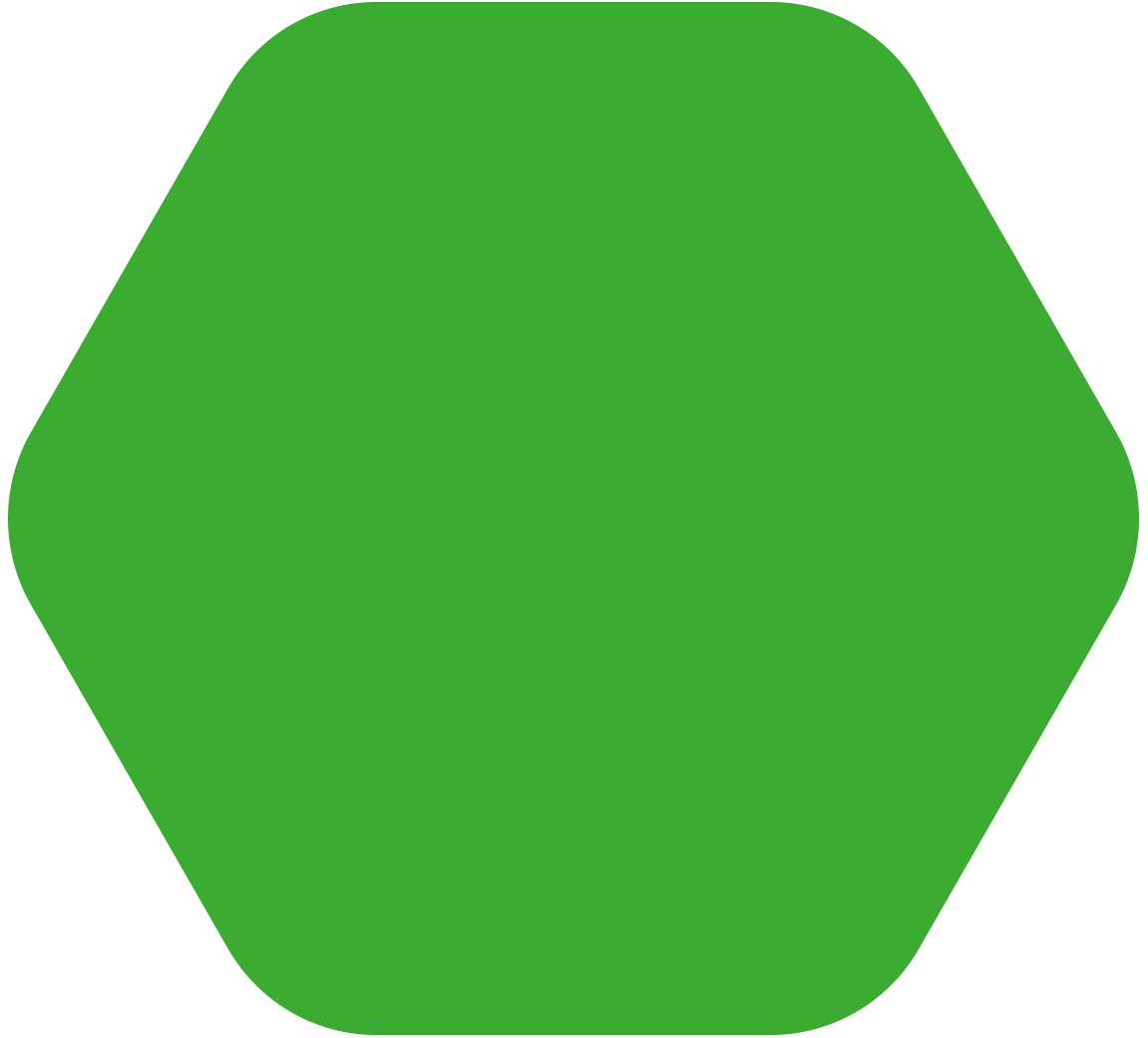 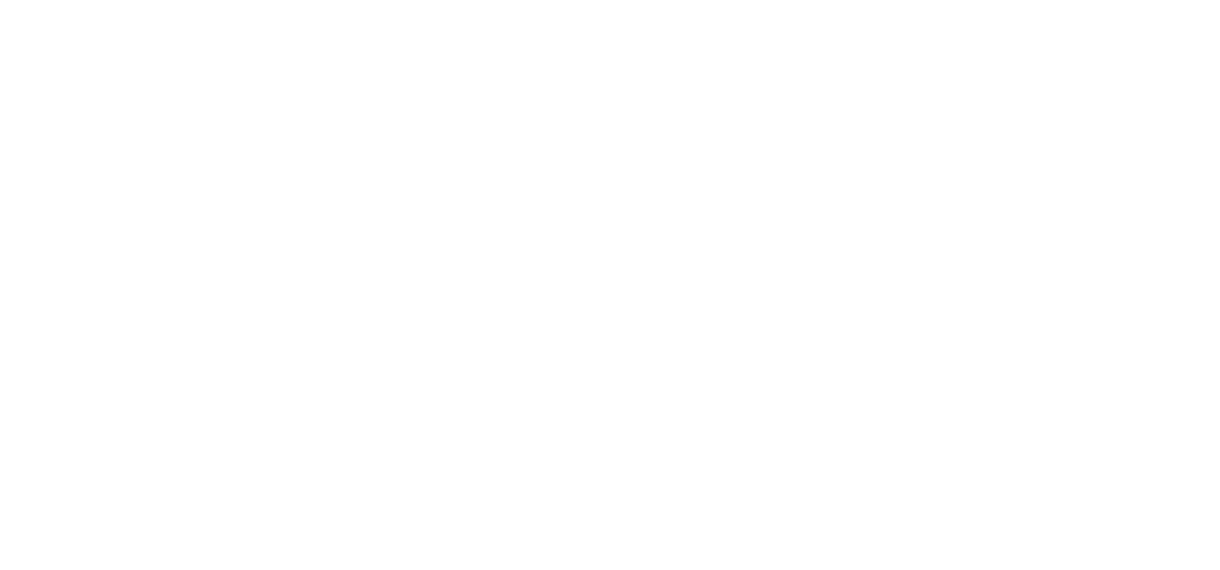 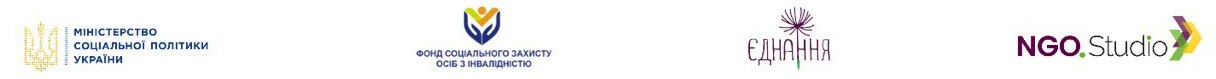 Пріоритетні завдання (напрями):
3. Залучення та включення осіб з інвалідністю до місцевої спільноти:

соціальна адаптація;
 переклад жестовою мовою;
фізичний супровід осіб з інвалідністю, які мають порушення опорно-рухового апарату та пересуваються на кріслах колісних, з інтелектуальними, сенсорними, фізичними, моторними, психічними та поведінковими порушеннями.
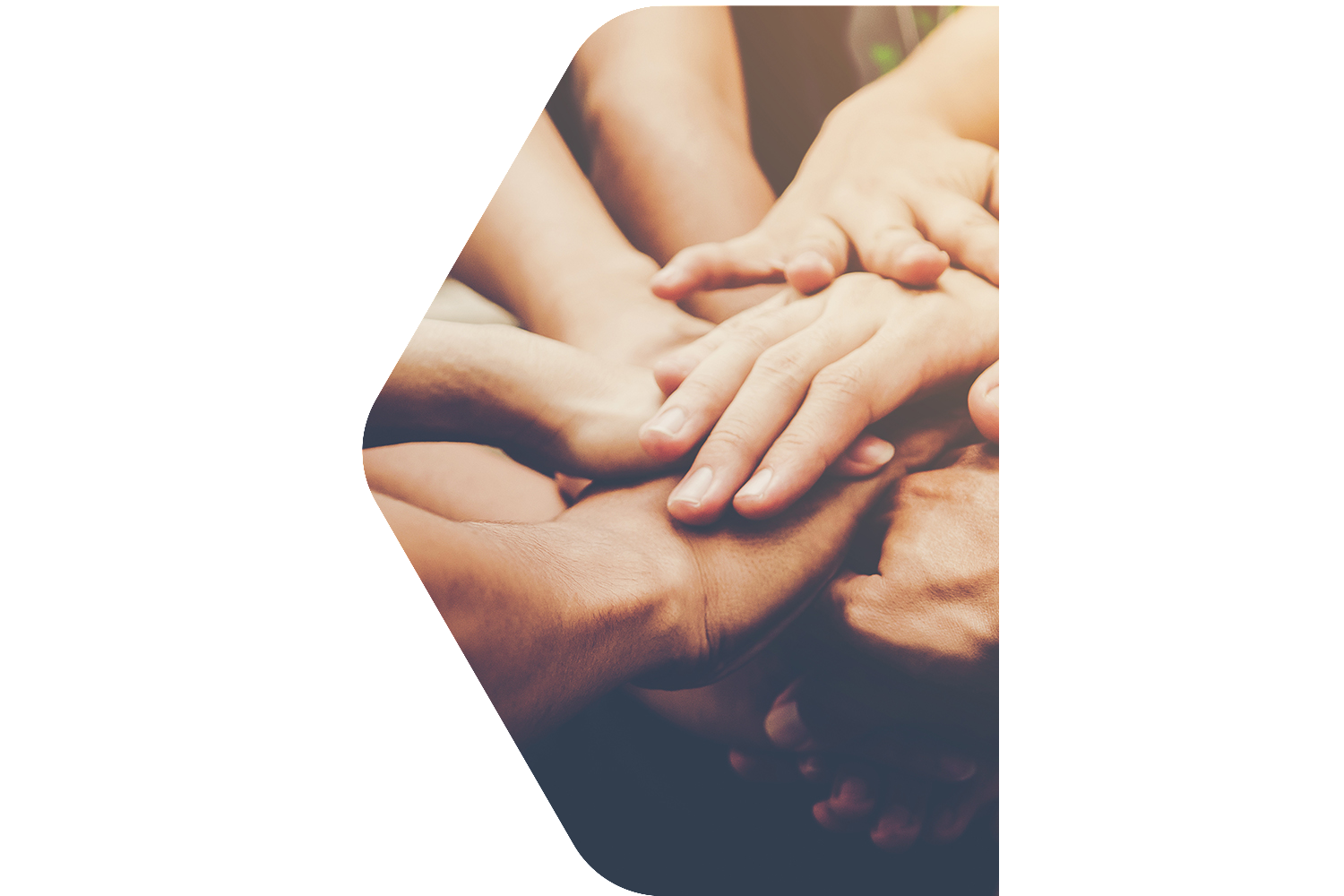 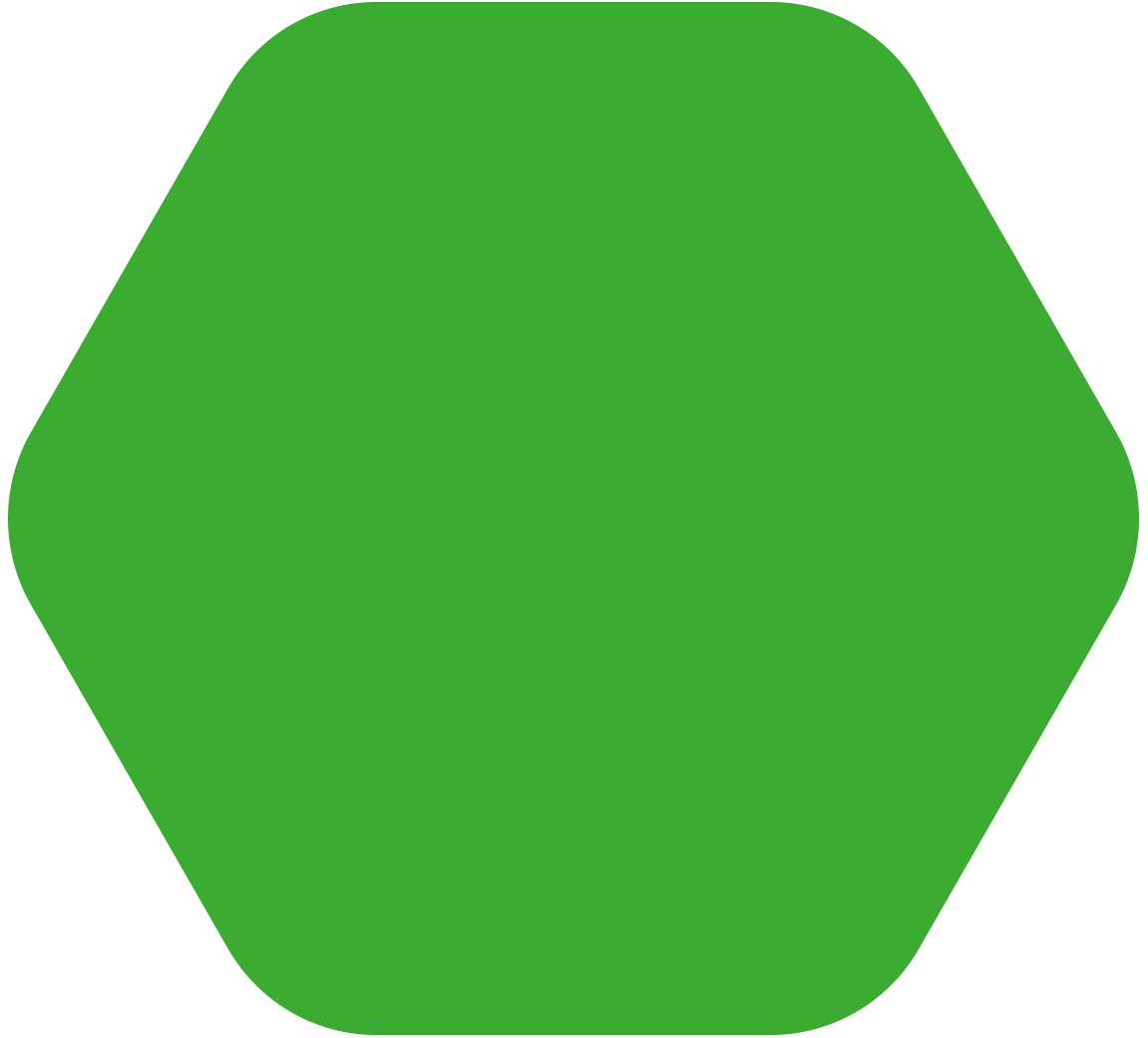 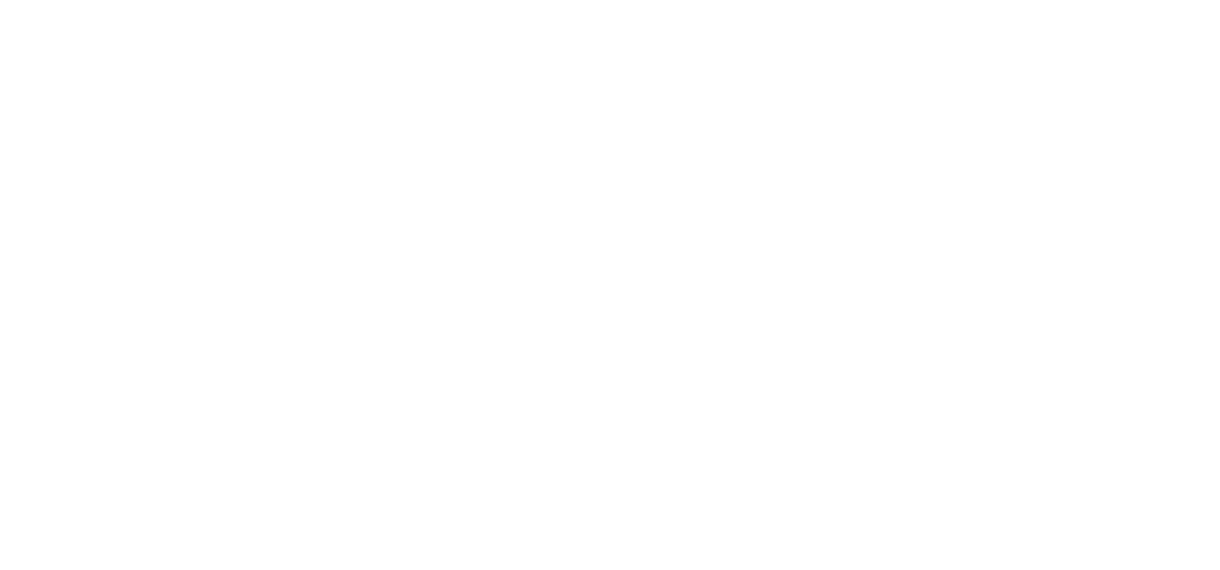 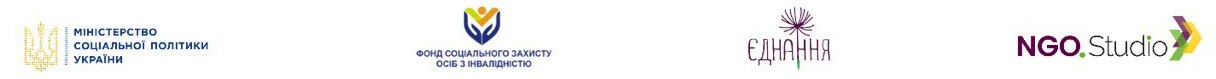 План проведення конкурсу та реалізації проектів:
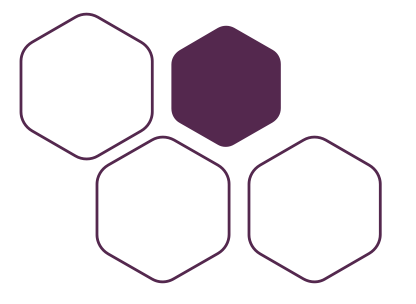 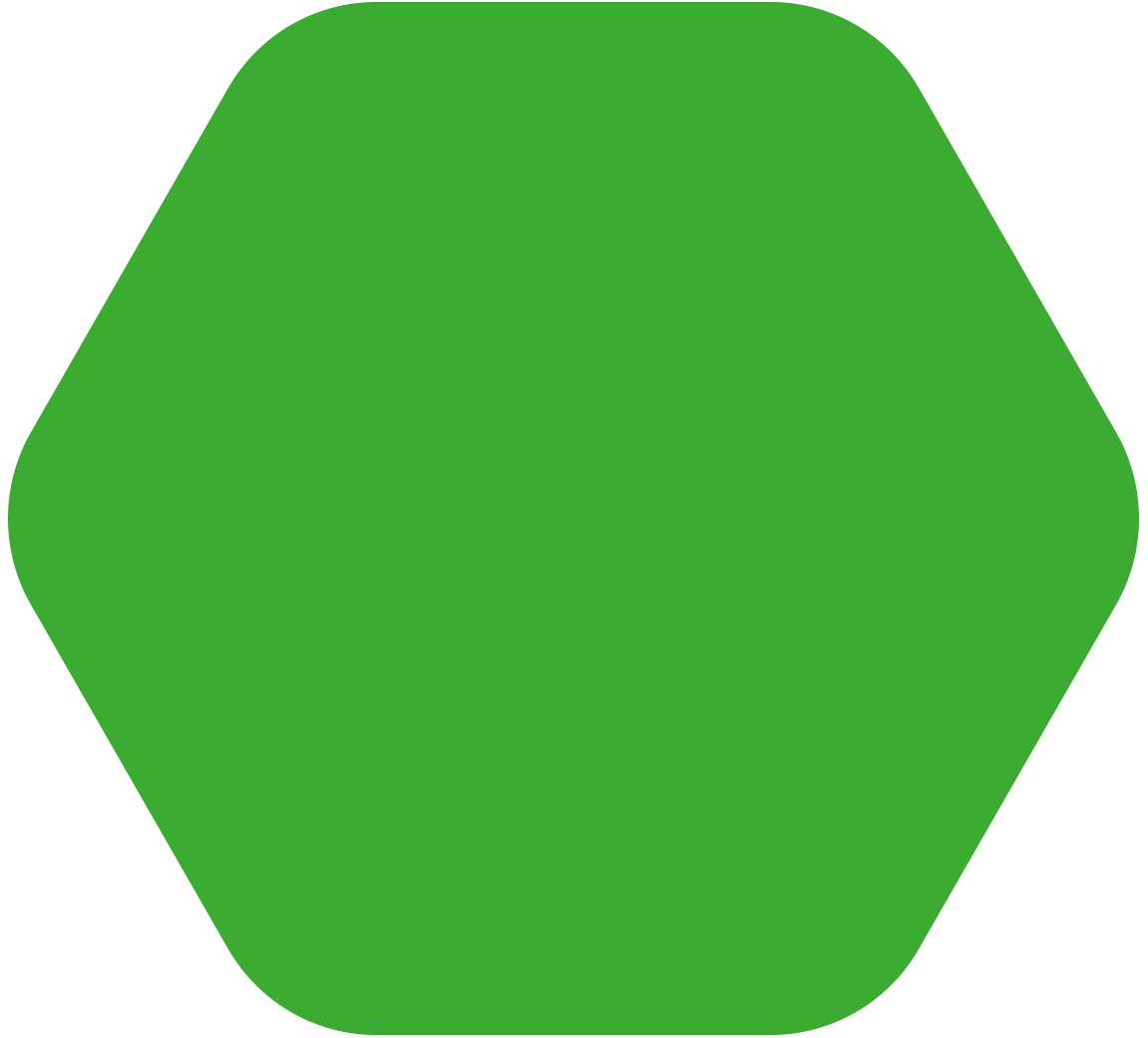 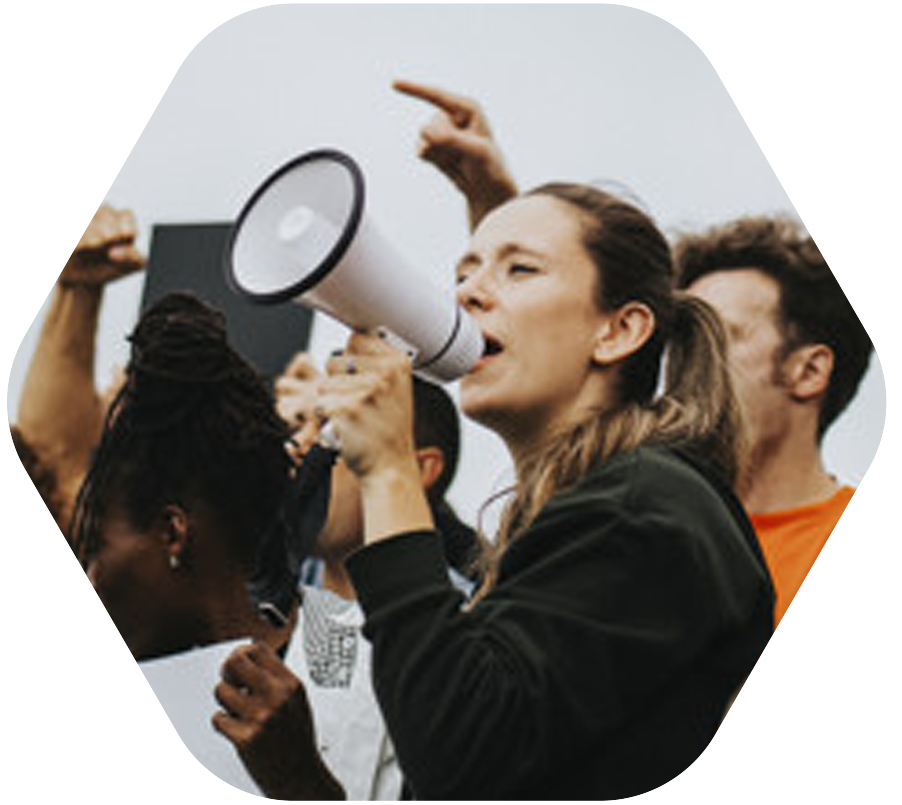 Фонд оголошує конкурс та приймає конкурсні пропозиції від громадських об’єднань в електронній системі проведення конкурсу з травня 2023 року.

Фонд здійснює перевірку документів, наданих громадськими об’єднаннями та подає їх на розгляд конкурсної комісії.
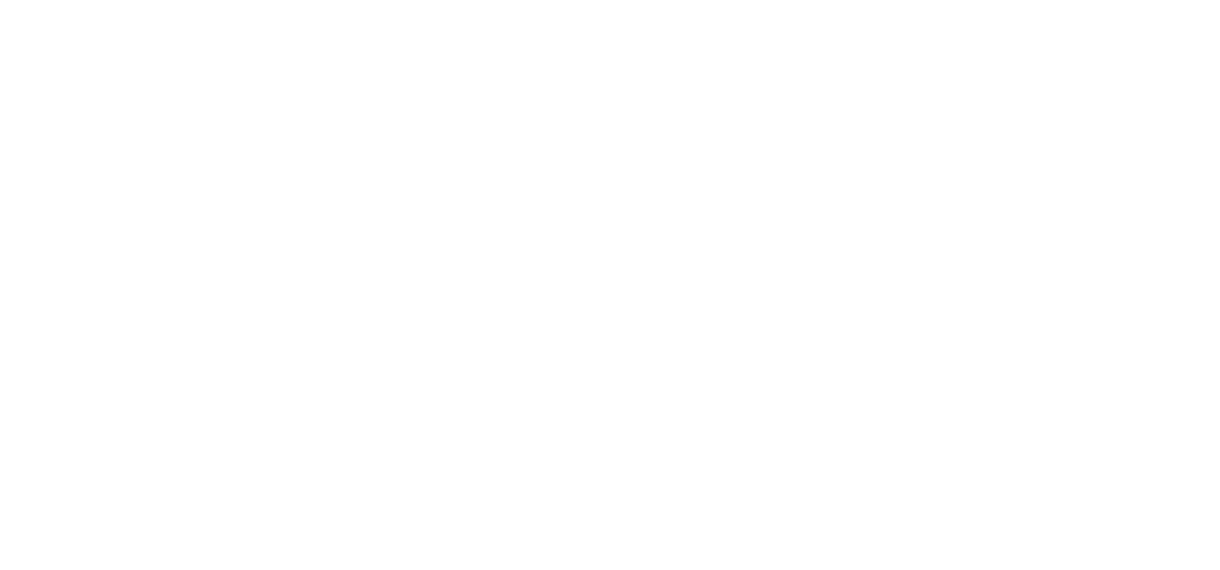 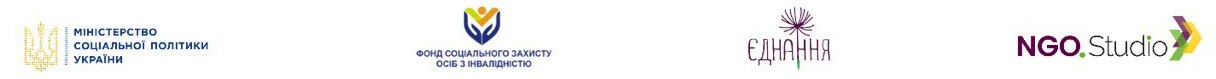 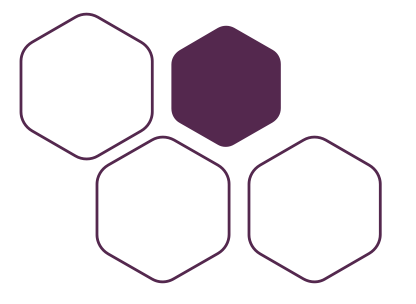 План проведення конкурсу та реалізації проектів:
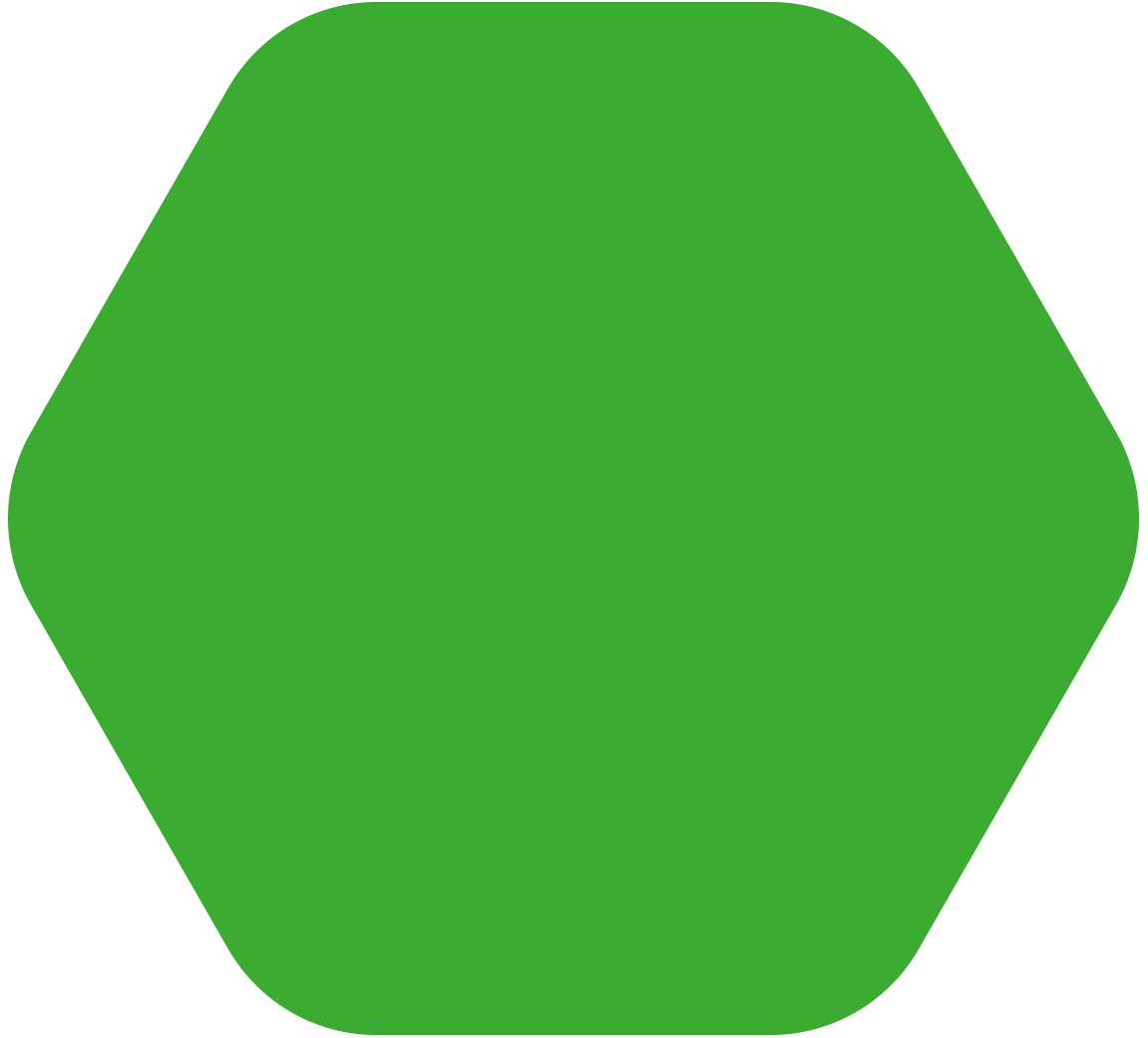 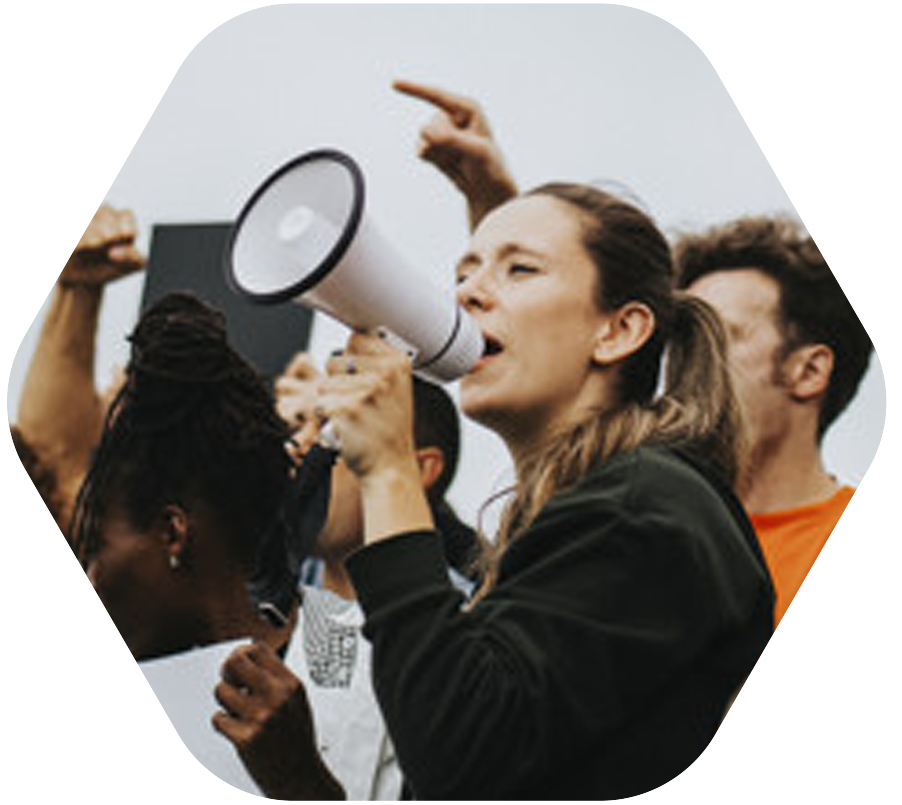 Фонд формує конкурсну комісію з числа представників органів влади та представників громадськості.

З червня розпочинається робота конкурсної комісії, йдуть засідання конкурсної комісії та відкритий захист конкурсних пропозицій.

Орієнтовно з серпня визначаються переможці конкурсу та укладаються Фондом з ними договори.
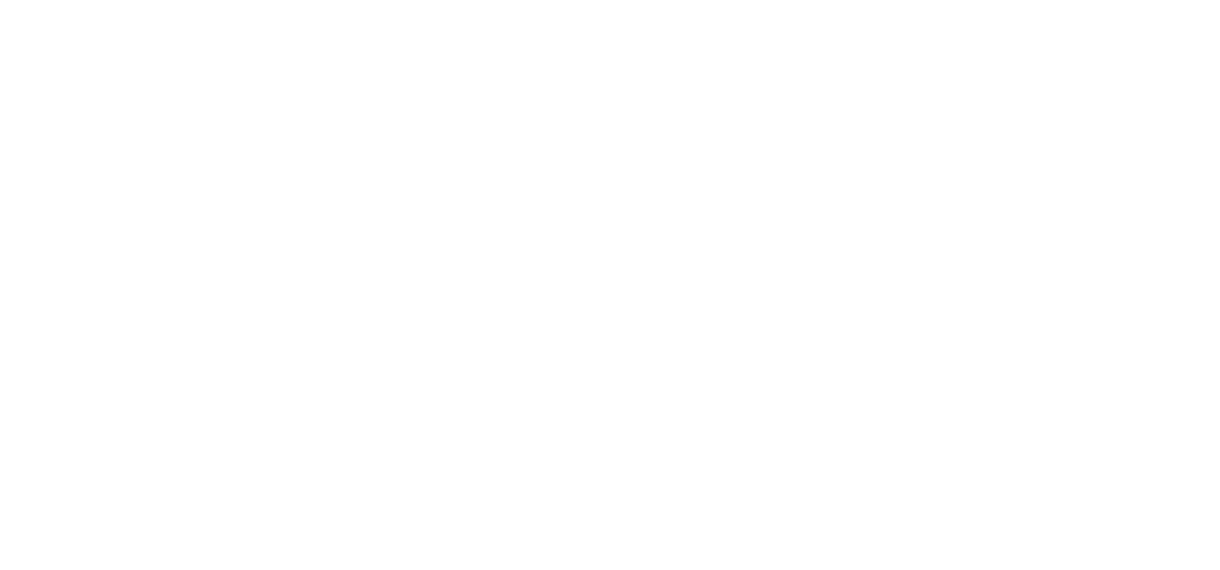 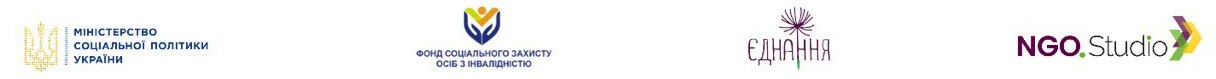 План проведення конкурсу та реалізації проектів:
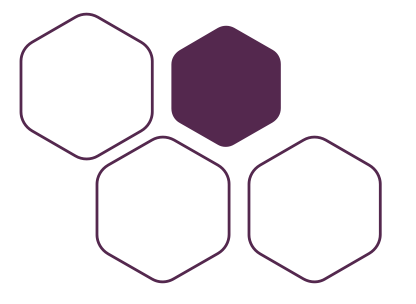 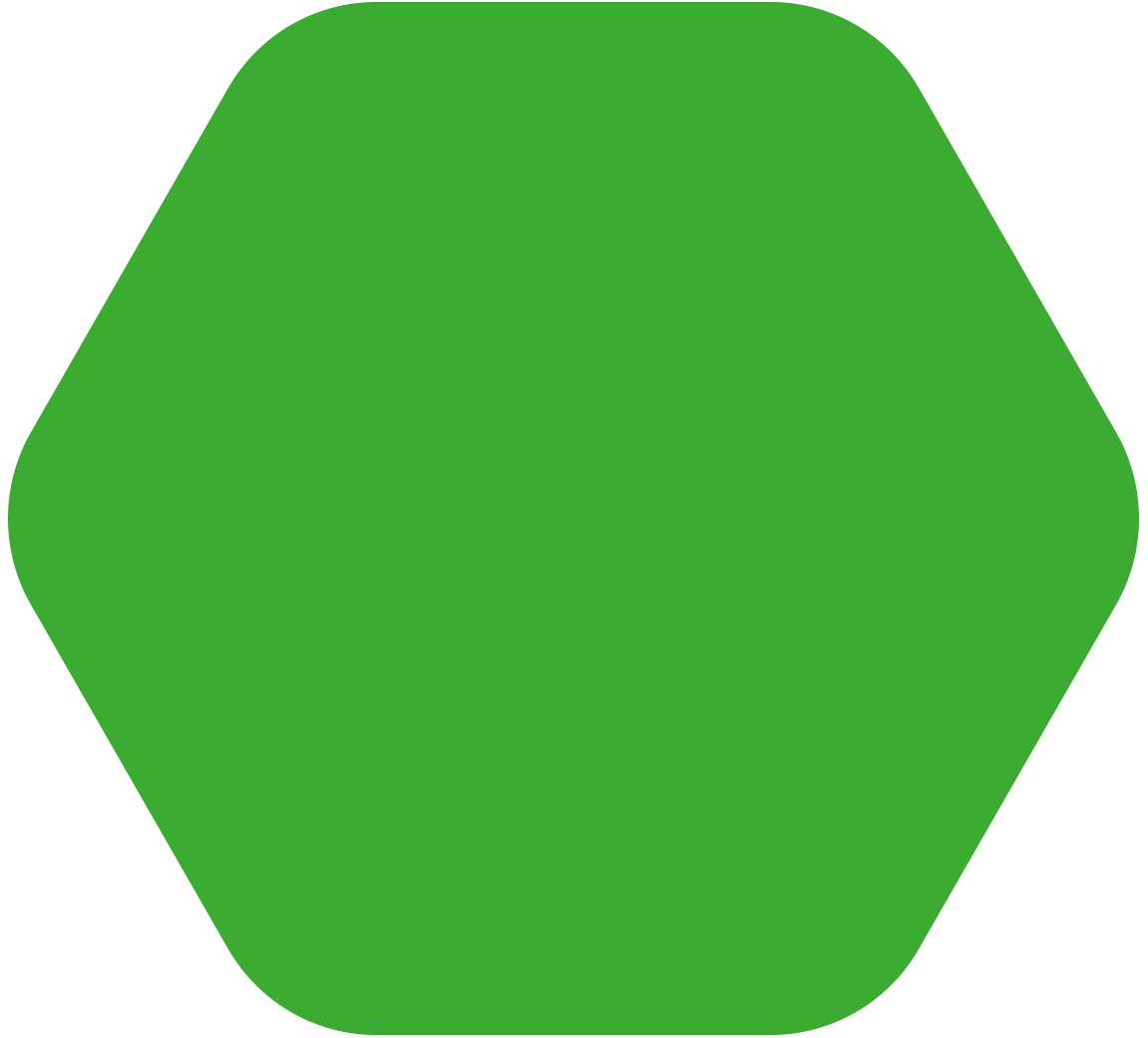 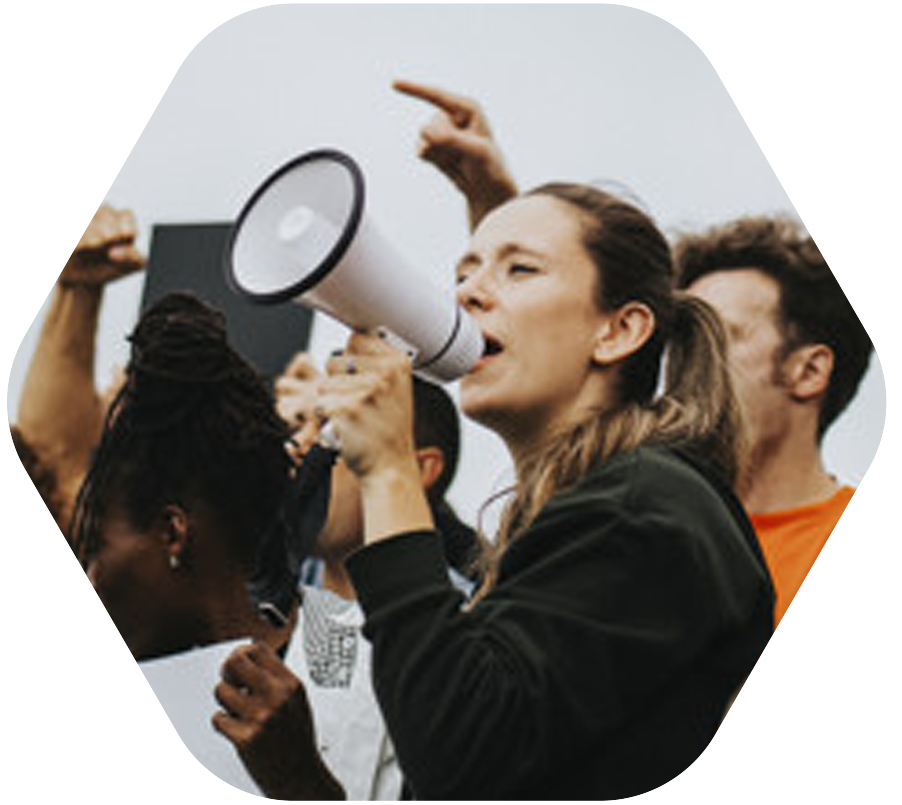 Реалізація проектів громадських об’єднань -переможців конкурсу.

Фонд, його територіальні відділення здійснюють моніторинг виконання проектів протягом всього періоду реалізації (виконання проектів).

Національна сервісна служба здійснює моніторинг за дотриманням вимог законодавства під час надання соціальних послуг.
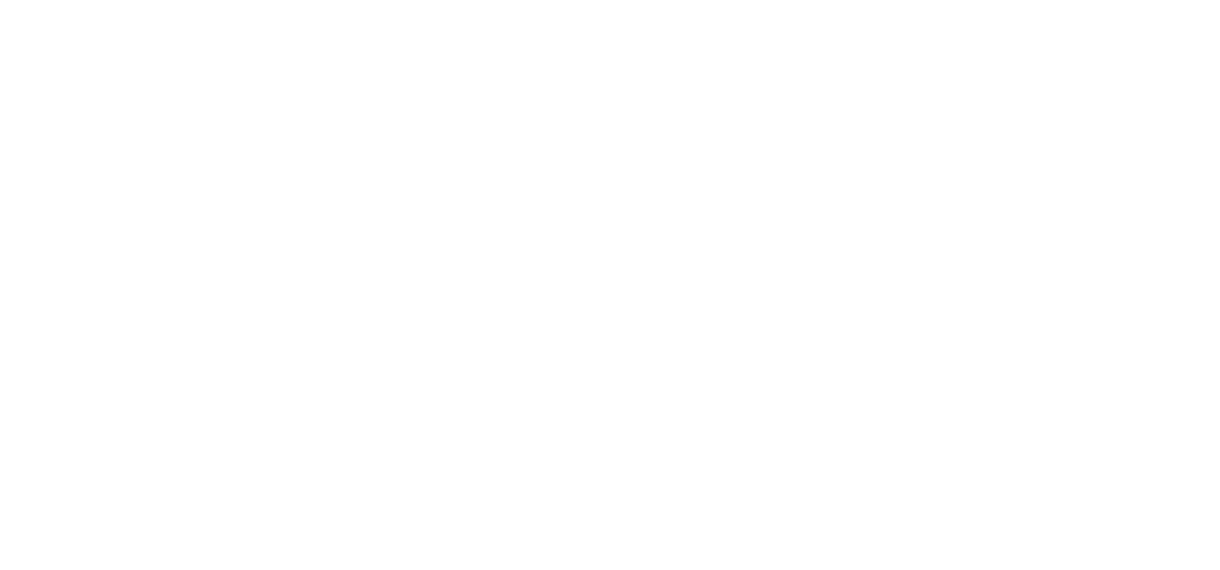 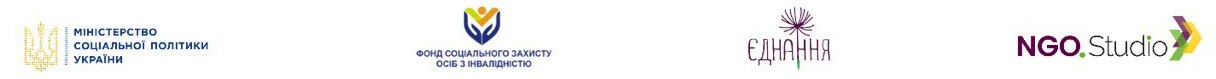 План проведення конкурсу та реалізації проектів:
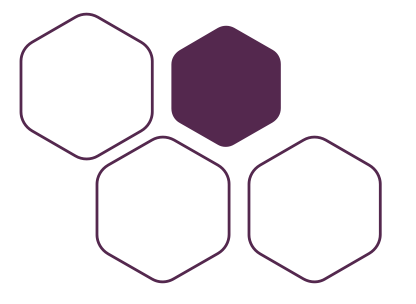 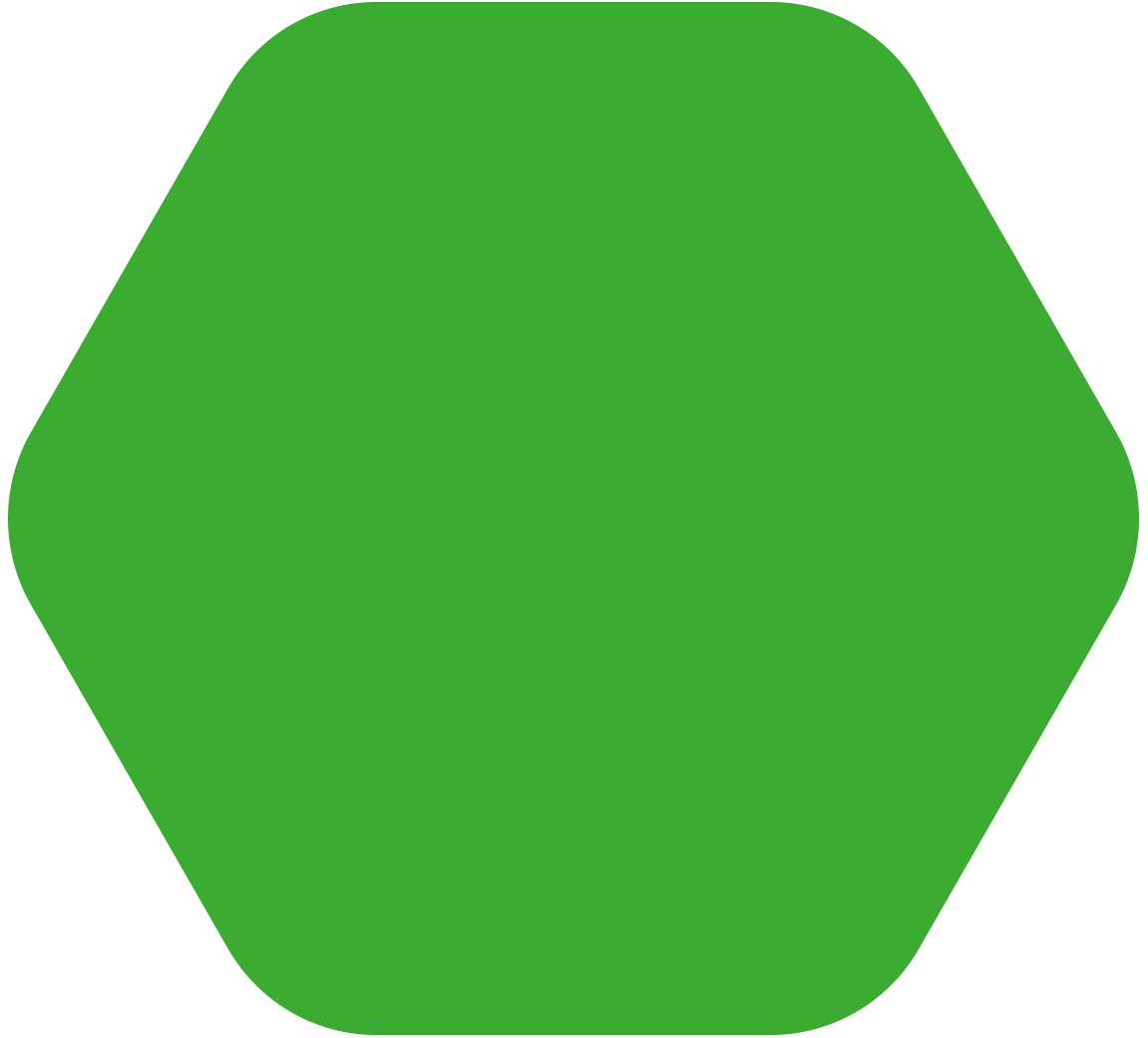 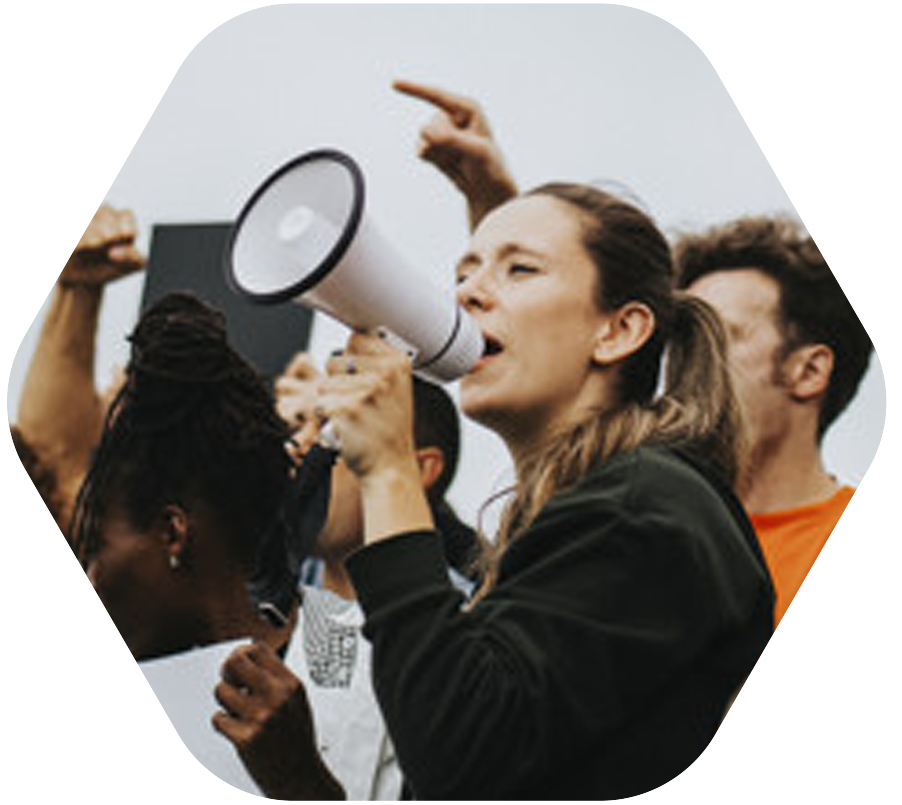 Після реалізації проекту ГО звітує до Фонду про результати виконання проекту та ефективність використання бюджетних коштів.

За результатами виконання (реалізації) проектів громадське об’єднання здійснює публічне представлення проекту шляхом розміщення звітів на своєму веб-сайті.

Результати моніторингу виконання (реалізації) проектів враховуються під час проведення конкурсу на наступний рік.
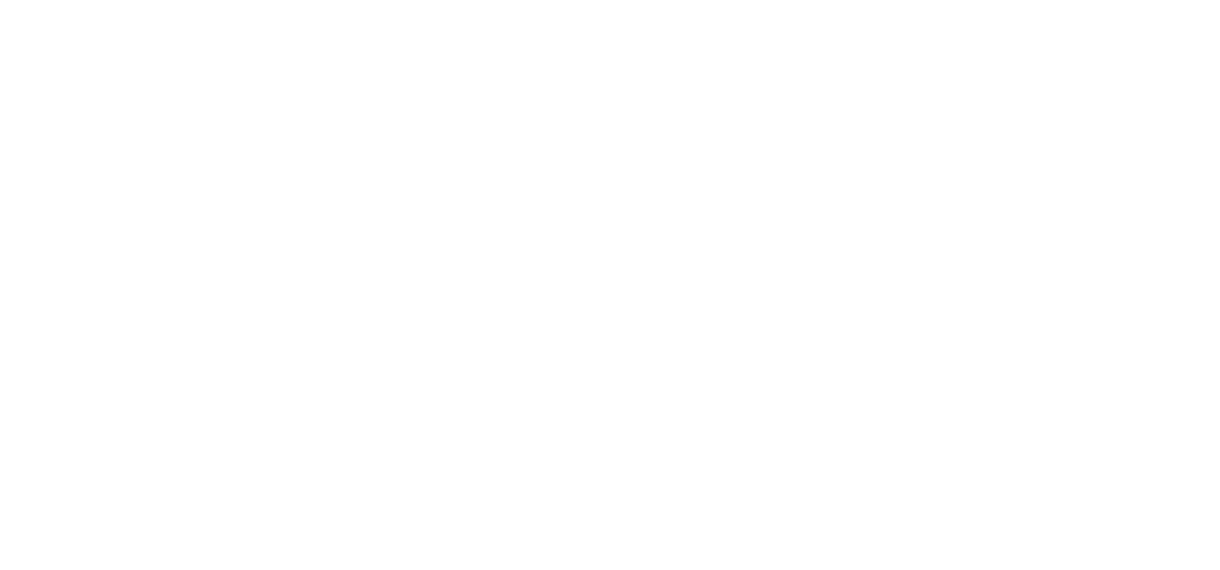 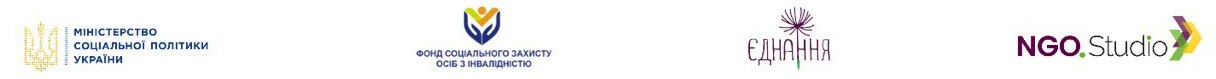